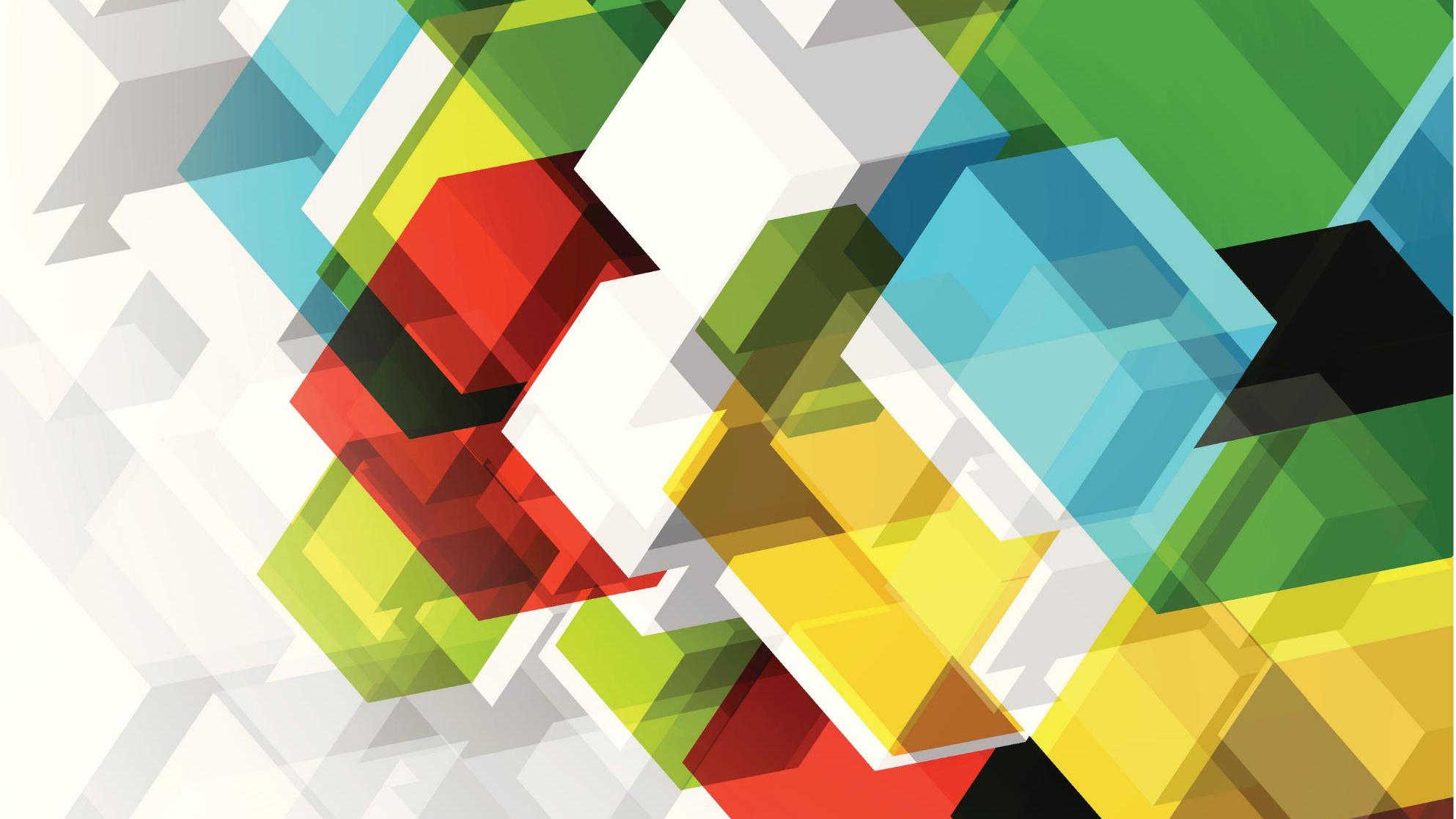 Інстументи для формування ефективного контенту
Інструменти
Інтернет-маркетингДля привабливого контенту ефективним інструментом є «проблема» (проблемне питання) шляхи її вирішення зазвичай за допомогою вашого товару
Сьогодні для потенційних клієнтів є важливим аналізувати (ціни, якість), купувати не спонтанно, отримувати супровідні бонуси, детальну інформацію, мати вигоду
Варто наголошувати та зазначити, що ви кваліфікований працівник і знаєте, що одна й та сама реклама може не діяти на один і той самий бізнес вказуєте обов'язково на проблему яку ви можете вирішити («зливаєш бюджет на рекламу?», «не знаєш з чого розпочати бізнес під час війни?», «не можеш визначити цільову аудиторію?», «не виходить збільшити продажі?», «маркетингові стратегії не працюють?», «клієнти задають питання, але не купують?», «мало підписників?»).
Вказуєте, що ви як Спеціаліст вмієте компетентно підібрати вид реклами і цільову аудиторію для ефективного просування товару (пабліку)
Вказуєте, що ви вже налаштували рекламу 20-ти…100…1000 (зазначаєте показники в цифрах) компаніям, які сьогодні успішно просувають свої пабліки і товари в соц. мережах 
Пропонуєте провести безкоштовний аудит пабліку, або розбір сторінки у соц. мережах і розказати про перспективи розкрутки, якщо цікаво - поставте плюс (проголосуйте в опитуванні…) – вказуєте, що не треба відразу платити ….безкоштовна консультація - таким чином справляєте позитивне враження до себе та надаєте вигоду потенційним клієнта.
Вказати на проблему та методи її вирішення*Приклад інтернет маркетолог
Привести приклад про те, що в соціальних мережах є багато псевдо-спеціалістів , які обіцяють привести клієнтів, збільшити продажі, розкрутити бізнес, але в результаті замовник цього не отримує, я пропоную дійсно результативні послуги, я працював з відомими …… я навчався у бізнес школах вихідцями яких є …….. результати моїх робіт та відгуки ви можете побачити перейшовши за посиланням… (сторінка)
Вказати на проблему та методи її вирішення
Постійно не вистачає грошей?! Ти студент, який не має часу на офіційне працевлаштування, працюєш офіційно, але шукаєш додатковий заробіток – тоді тобі до нас! Витрачай всього 2 години щодня і отримуй…. грн на власні потреби і ні в чому собі не відмовляй. Прямо зараз переходь на сторінку і став + під цим постом, щоб дізнатися більше (сторінка)
Вказати на проблему та методи її вирішення
Ти весь час хочеш відкладати кошти на «мрію», але відкладати не виходить або ти постійно витрачаєш відкладені кошти і «мрія» віддаляється від тебе…((
Ми пропонуємо вигідні вклади на депозитні рахунки з мінімальним ризиком та приємними бонусами.
Ти можеш відслідковувати всі операції у власному кабінеті.
Вже через рік ти зможеш отримати свої відкладені кошти та відсотки і здійснити свою мрію.
Владай більше – отримай більше!
Інформація на сторінці F/// (сторінка)
ПРИКЛАД СПЕЦІАЛІСТА (ФАХІВЦЯ), який просуває свій професійний акаунт у соціальних мережах
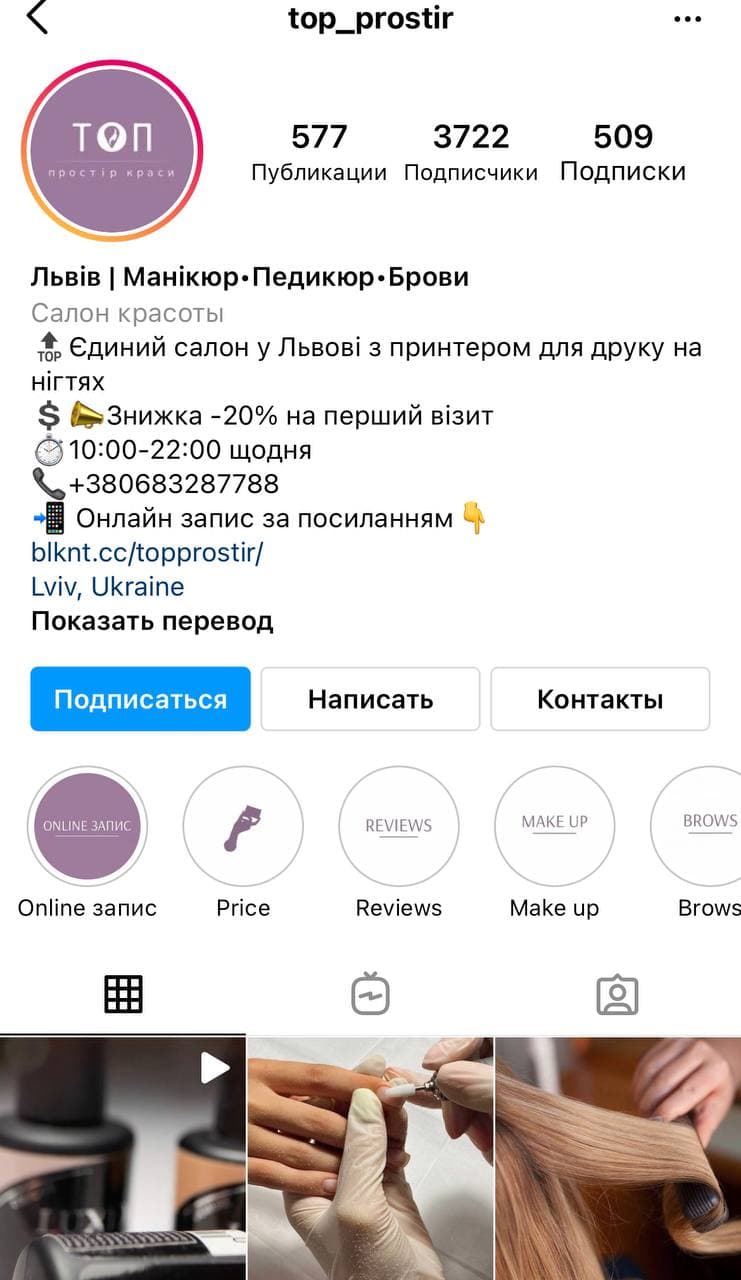 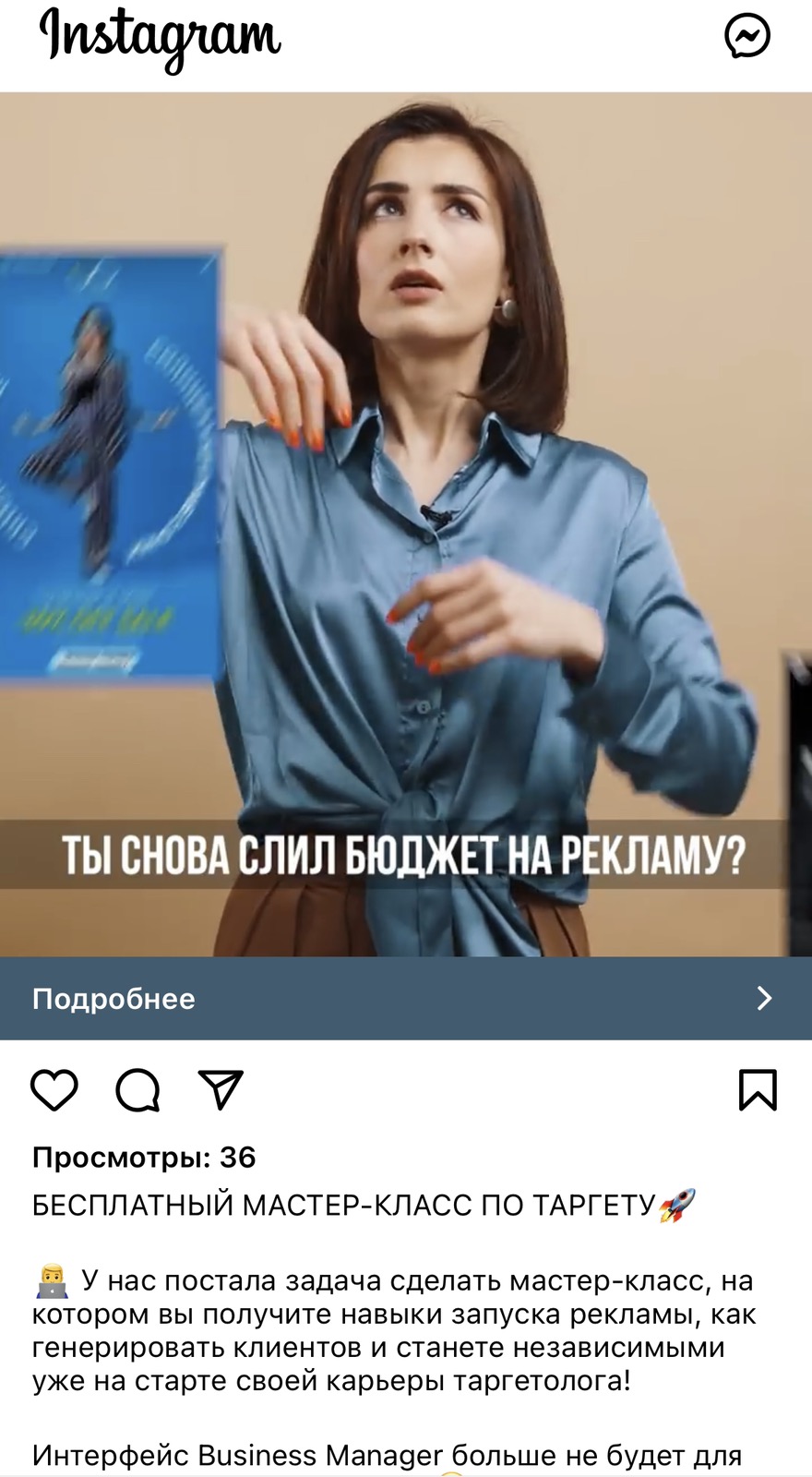 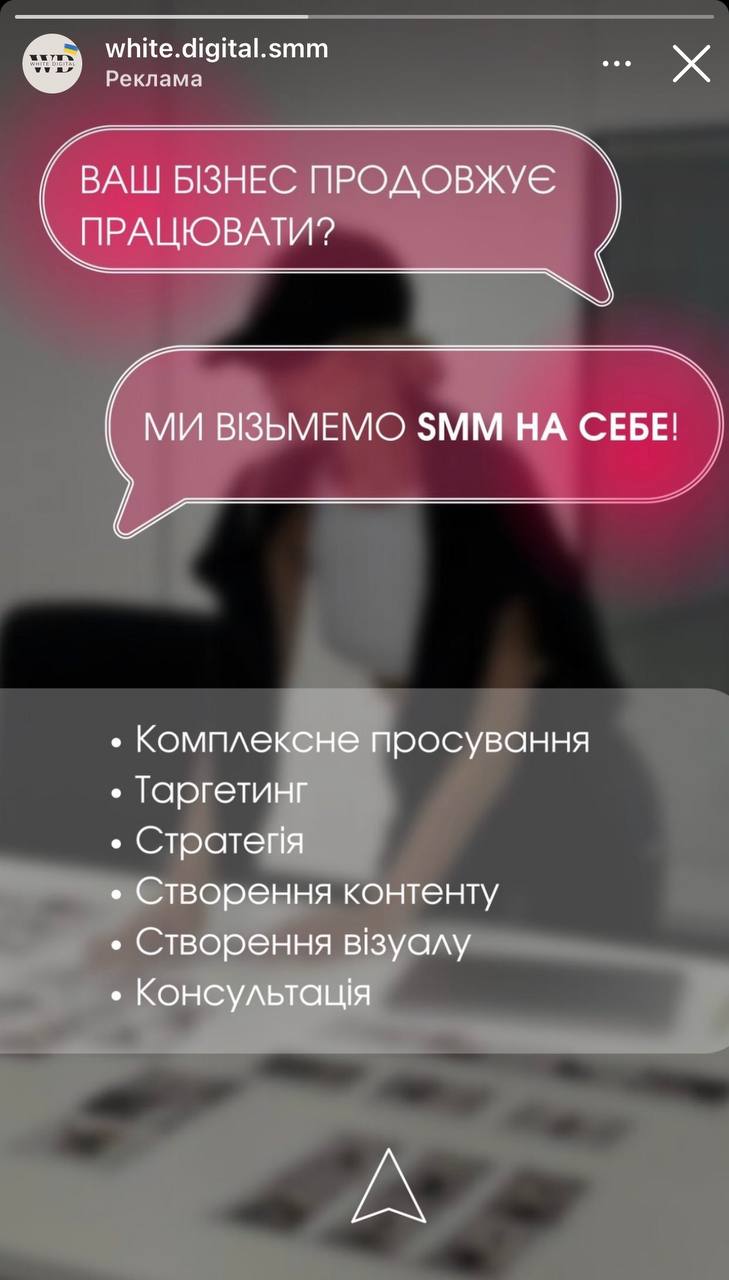 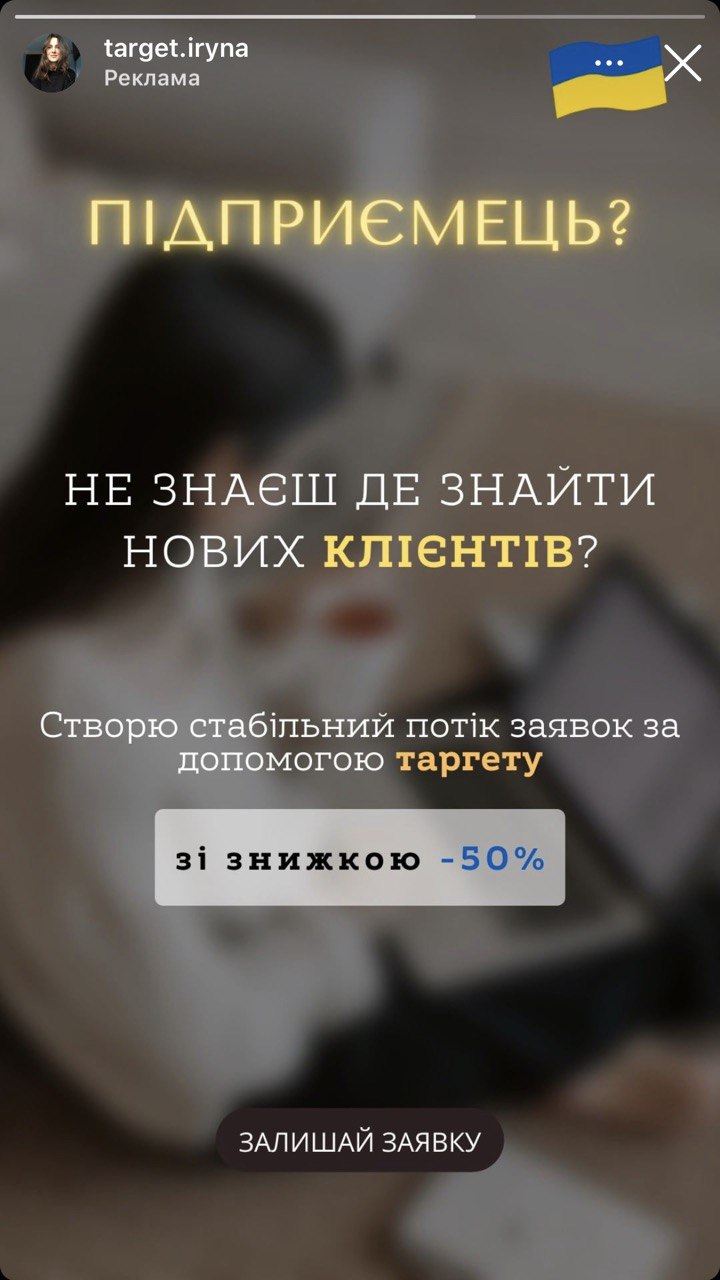 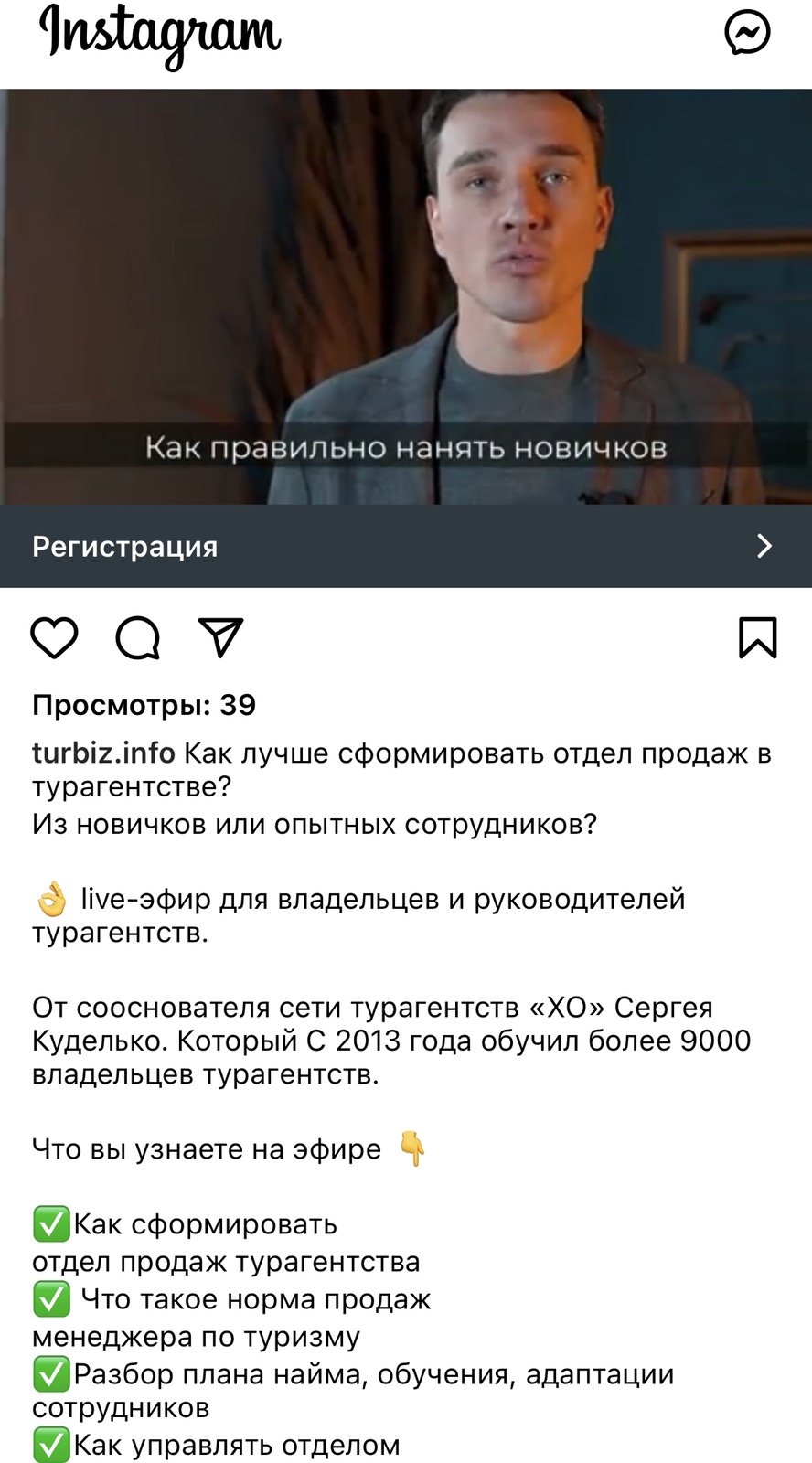 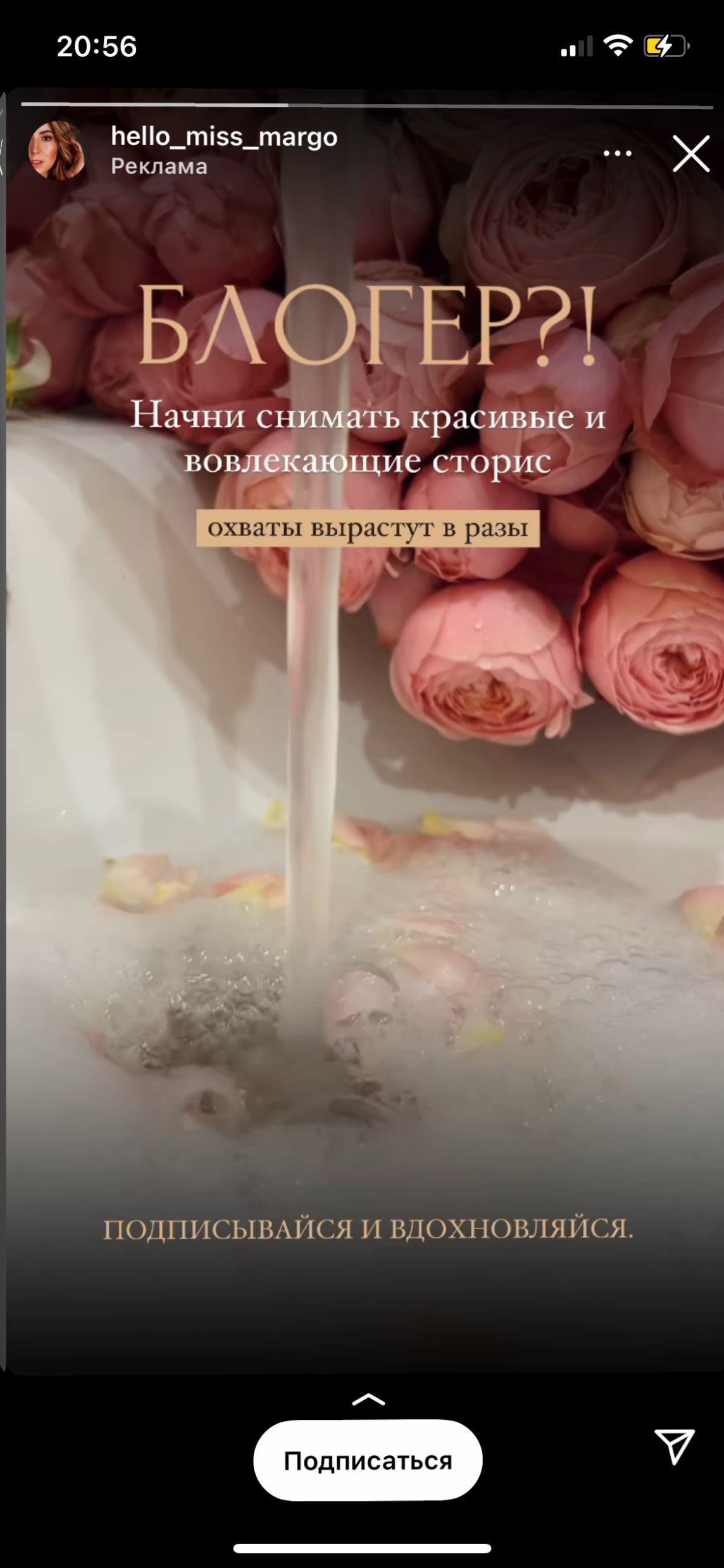 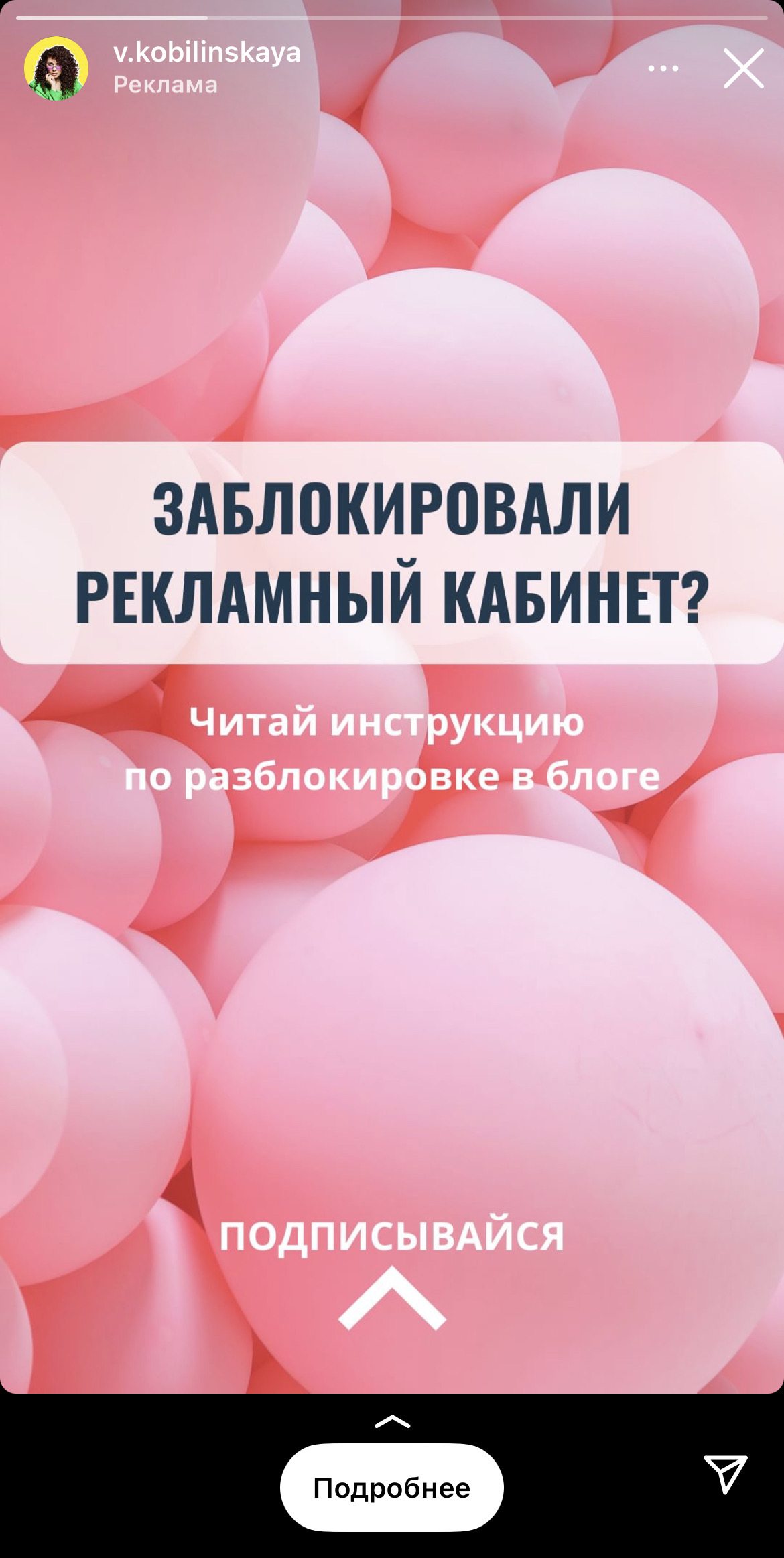 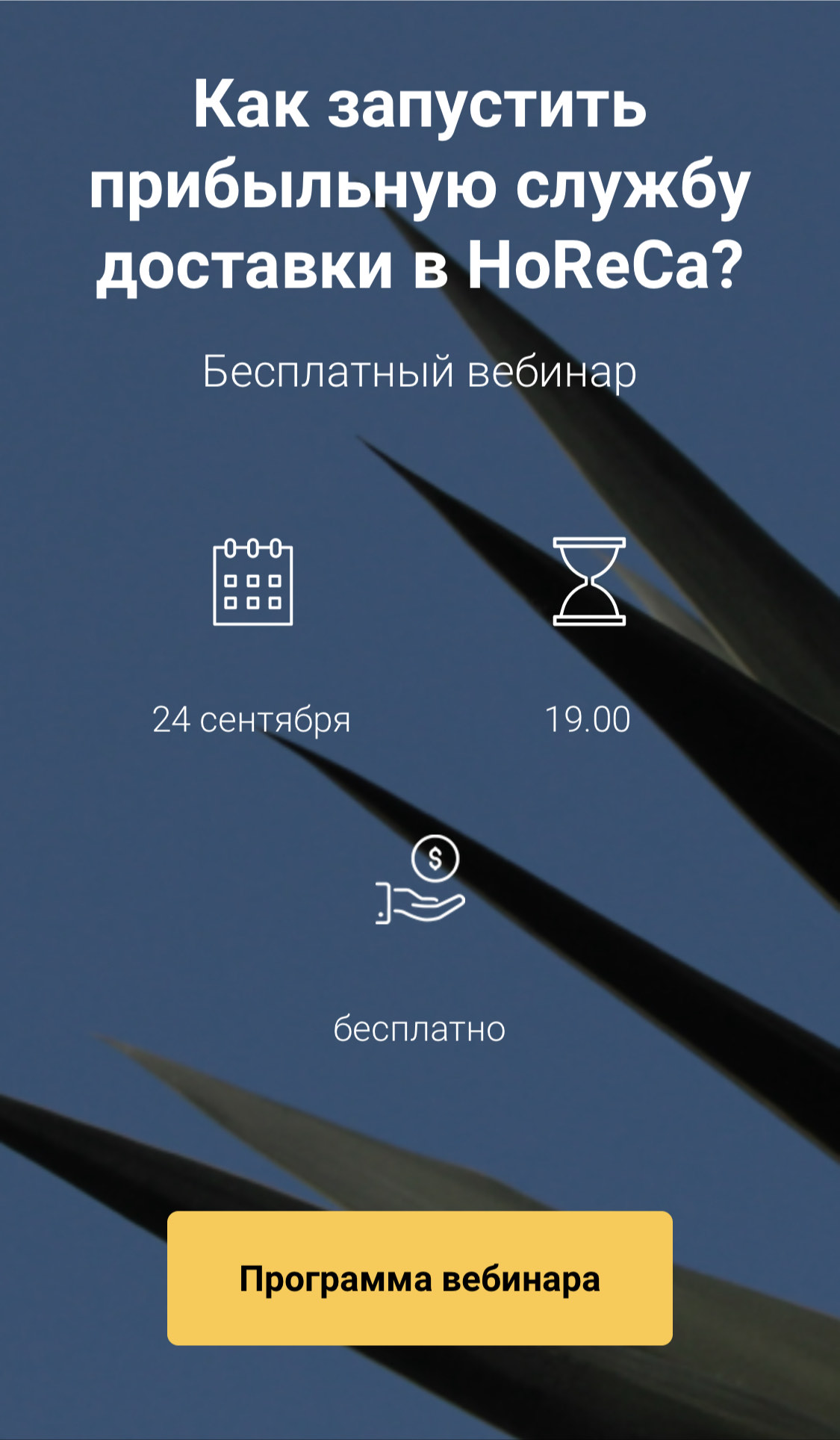 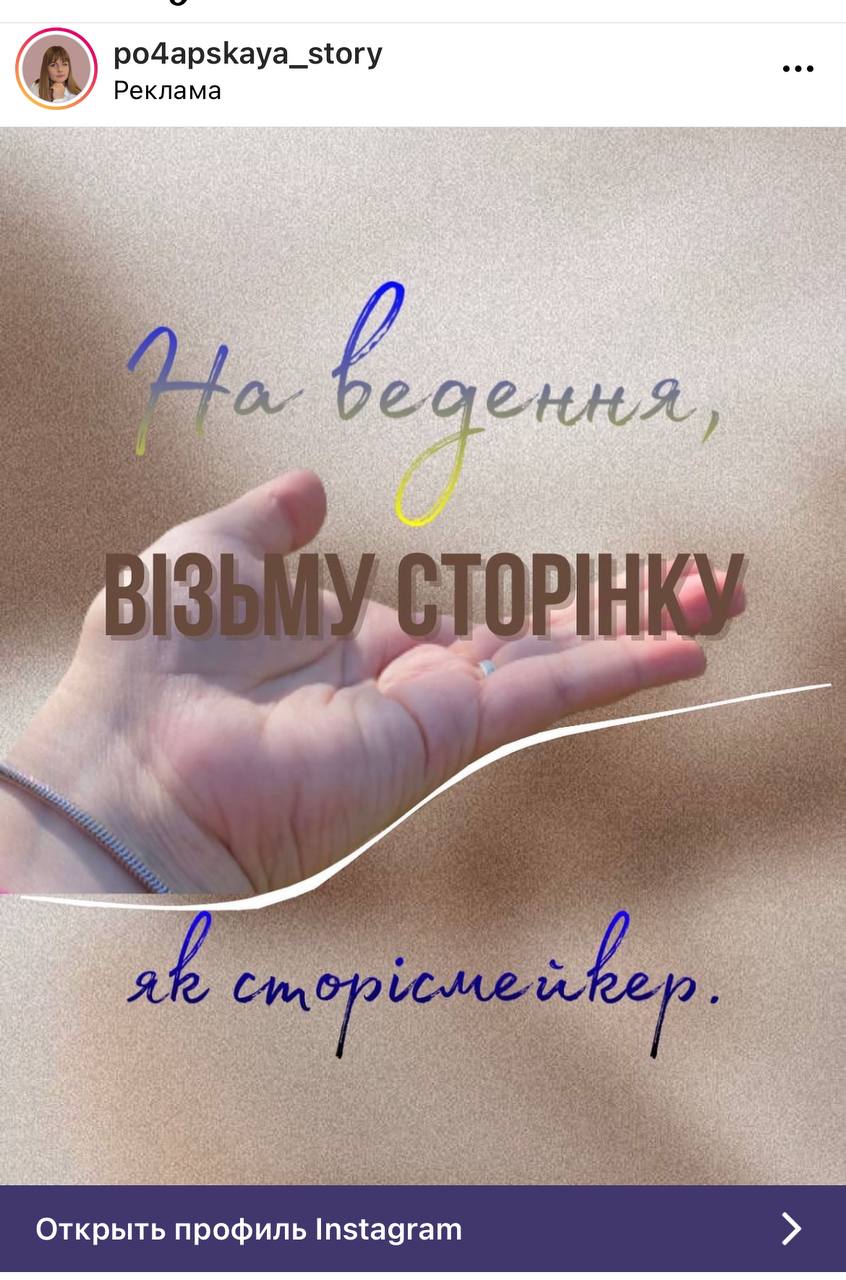 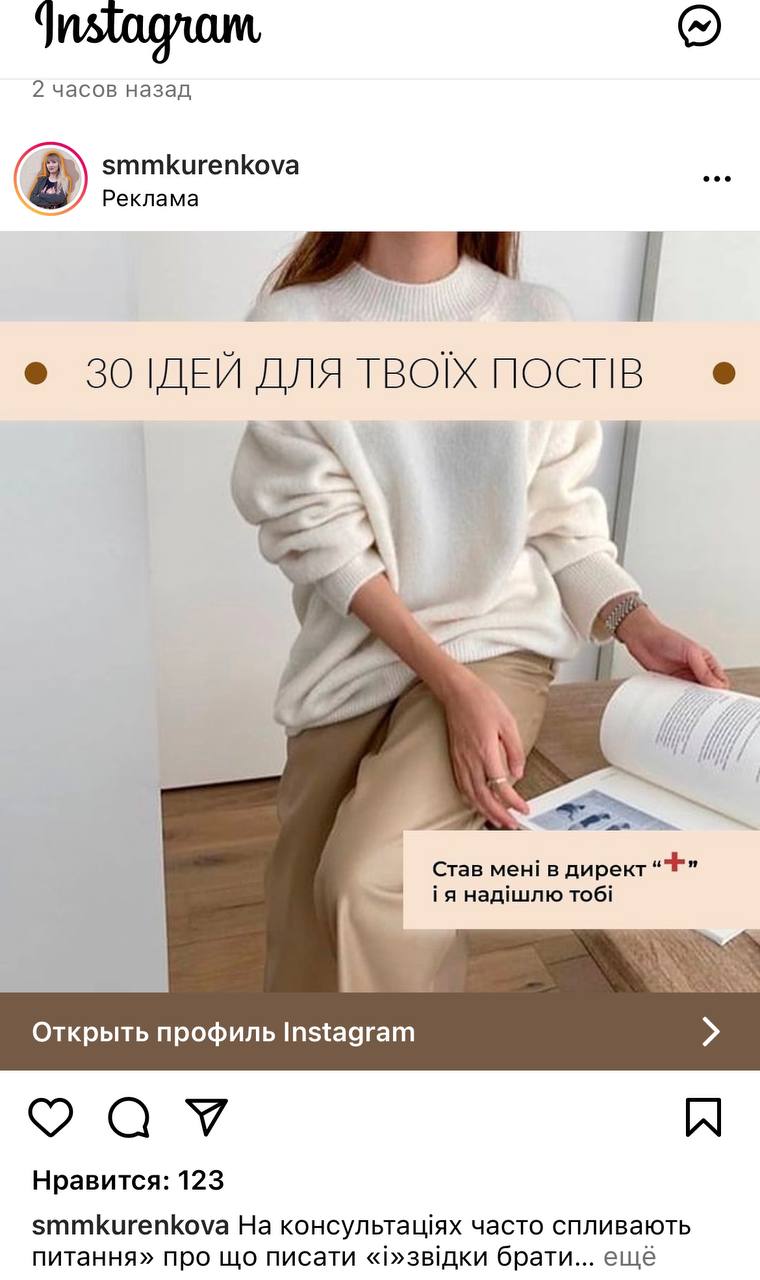 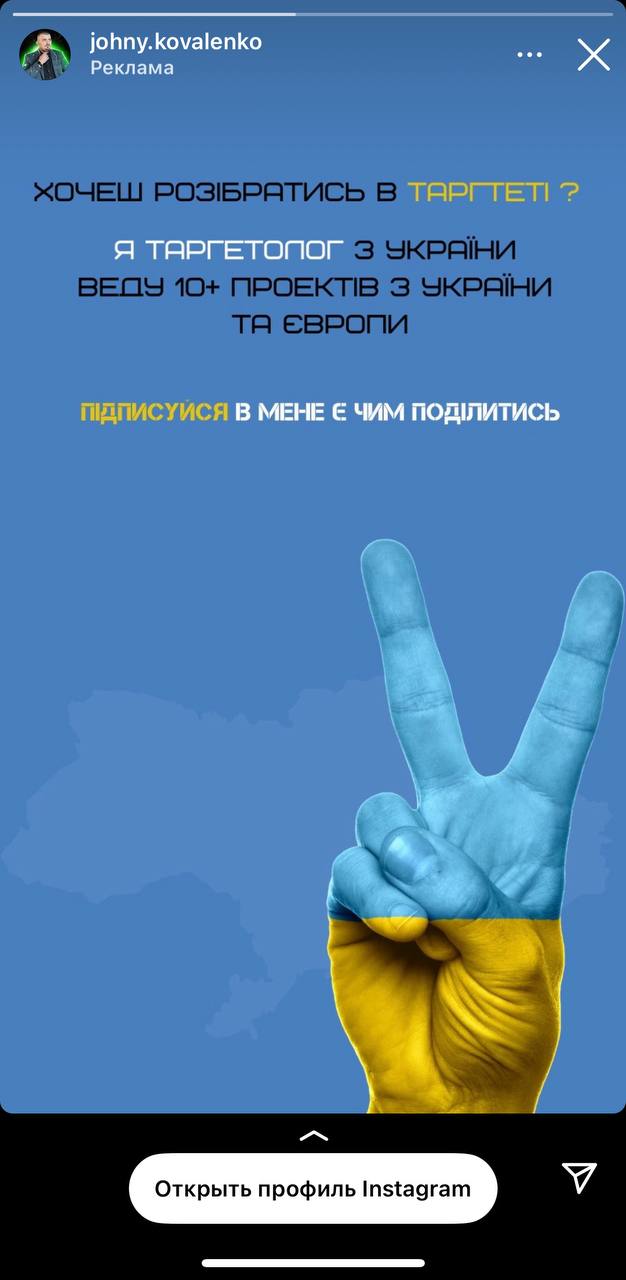 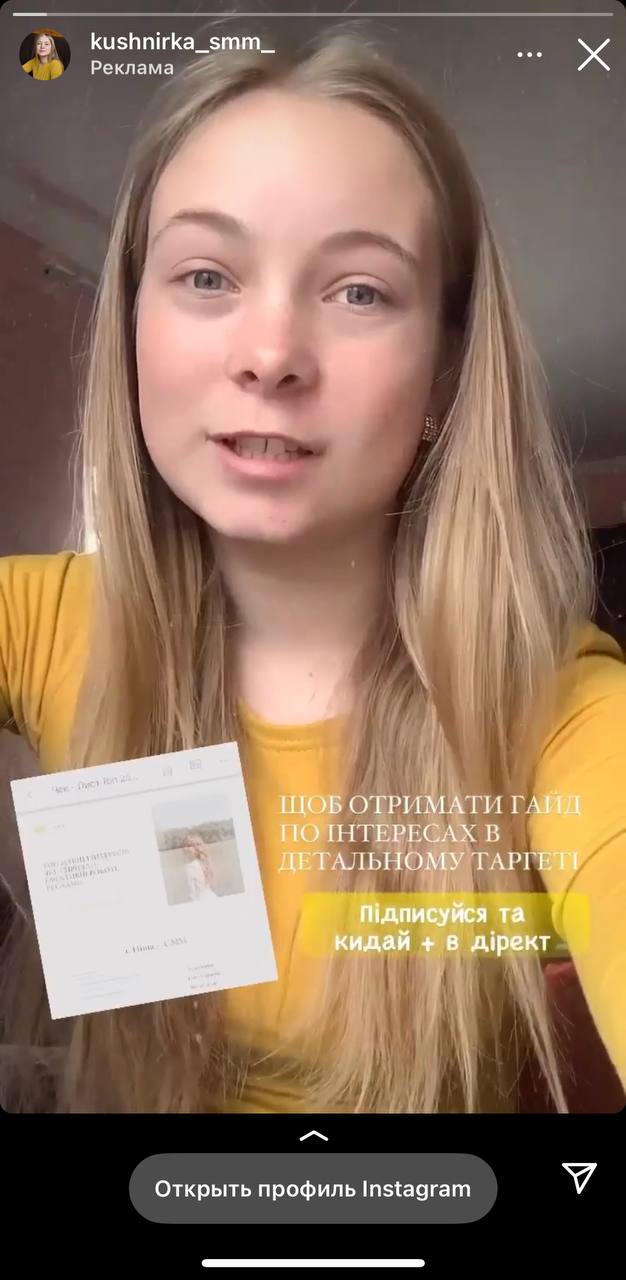 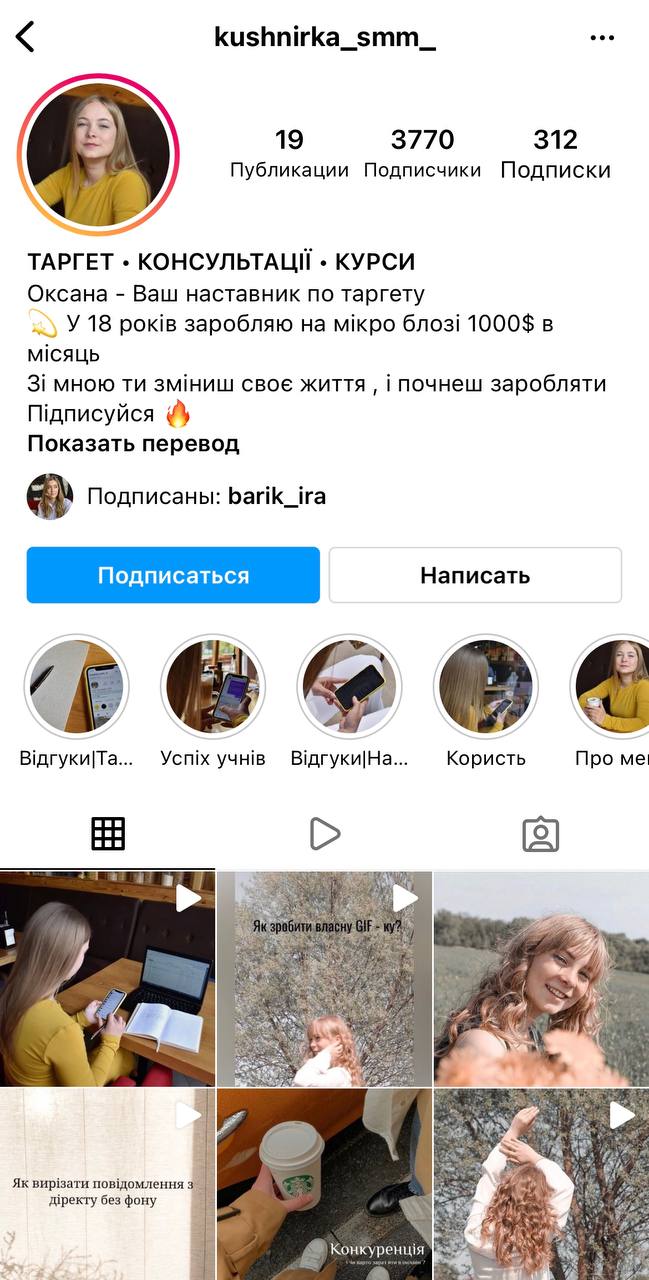 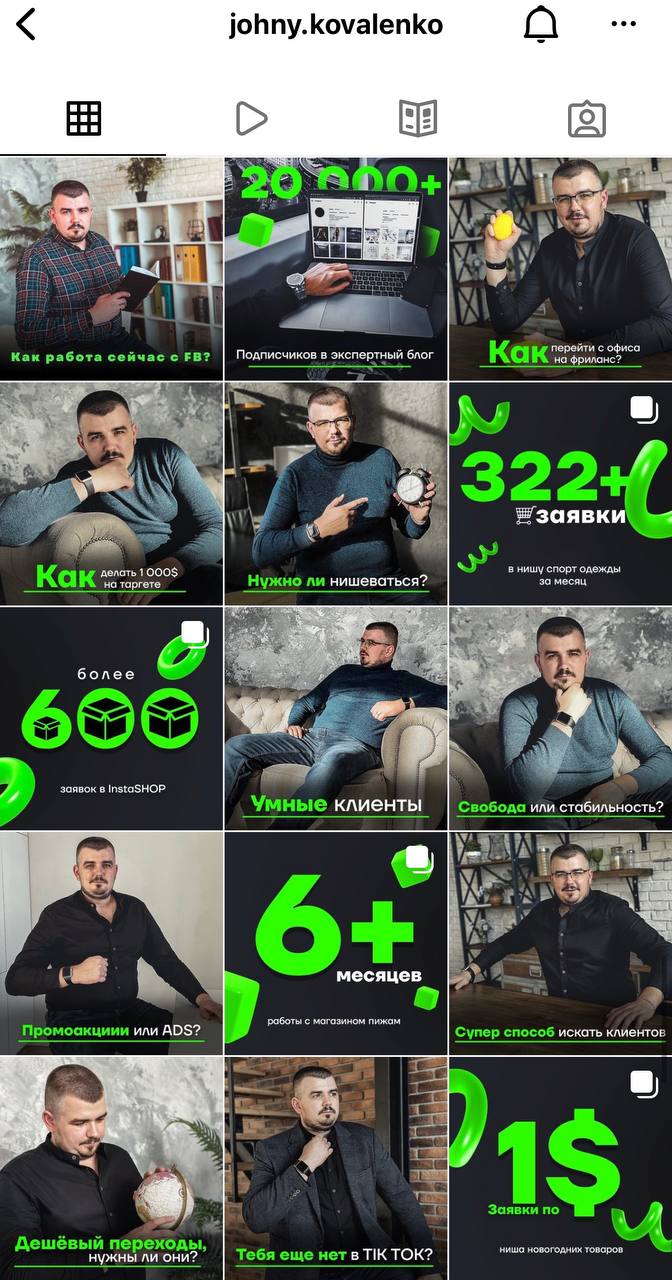 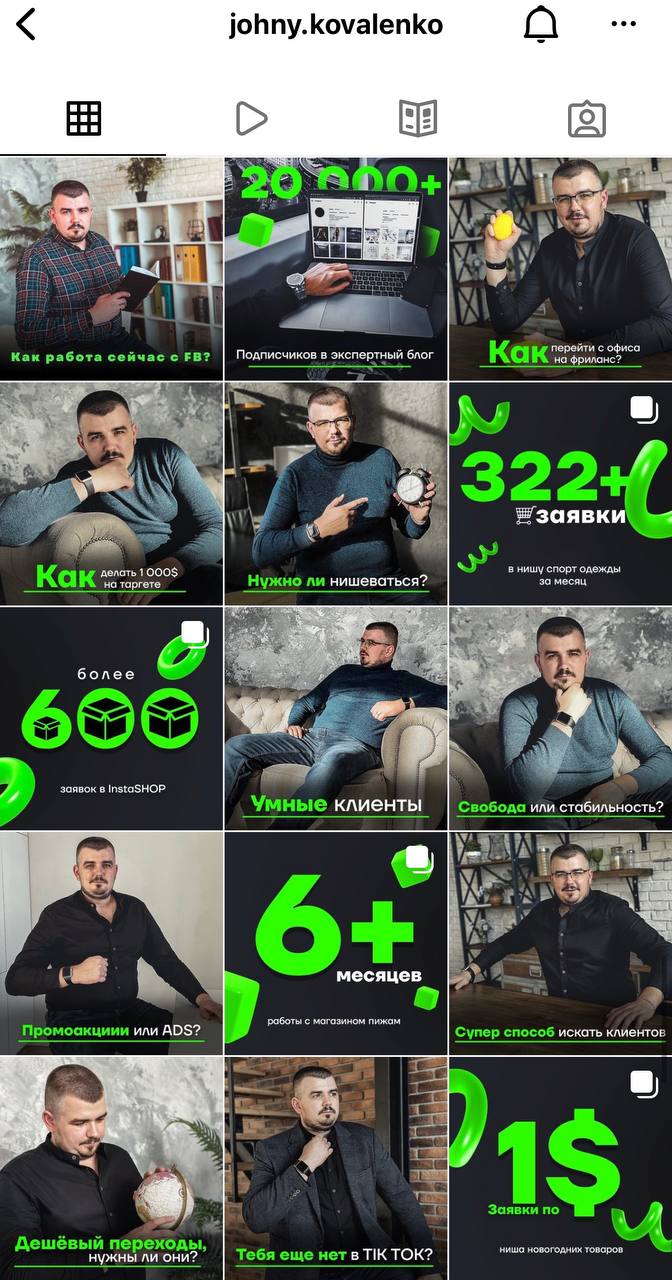 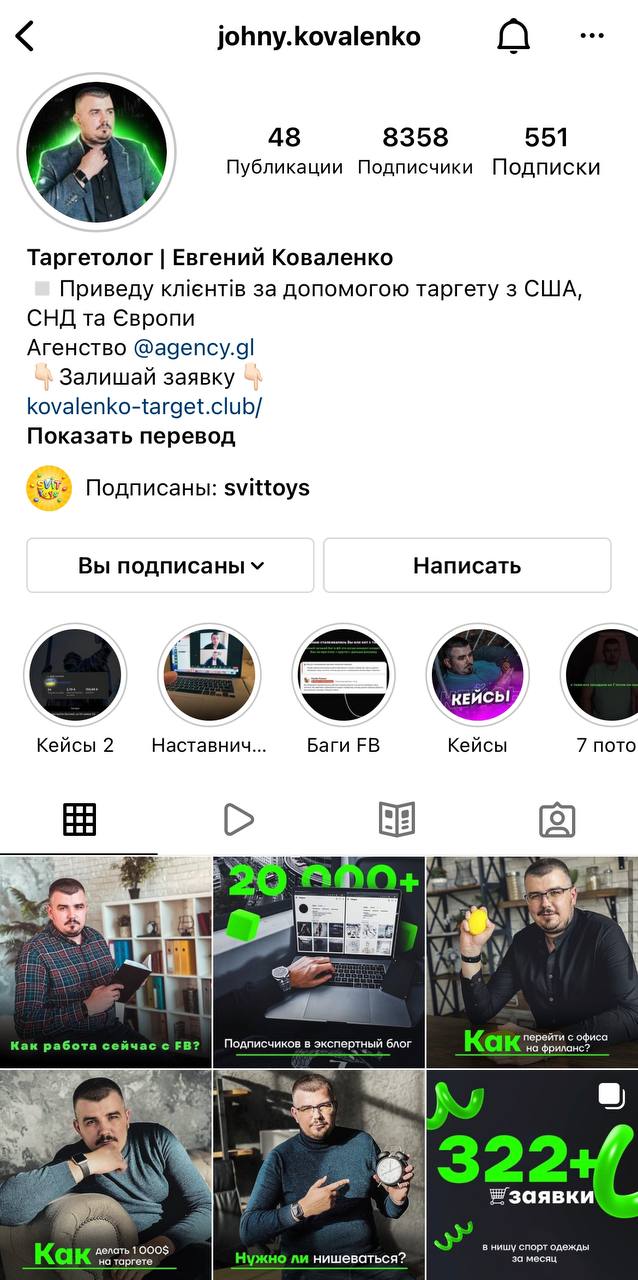 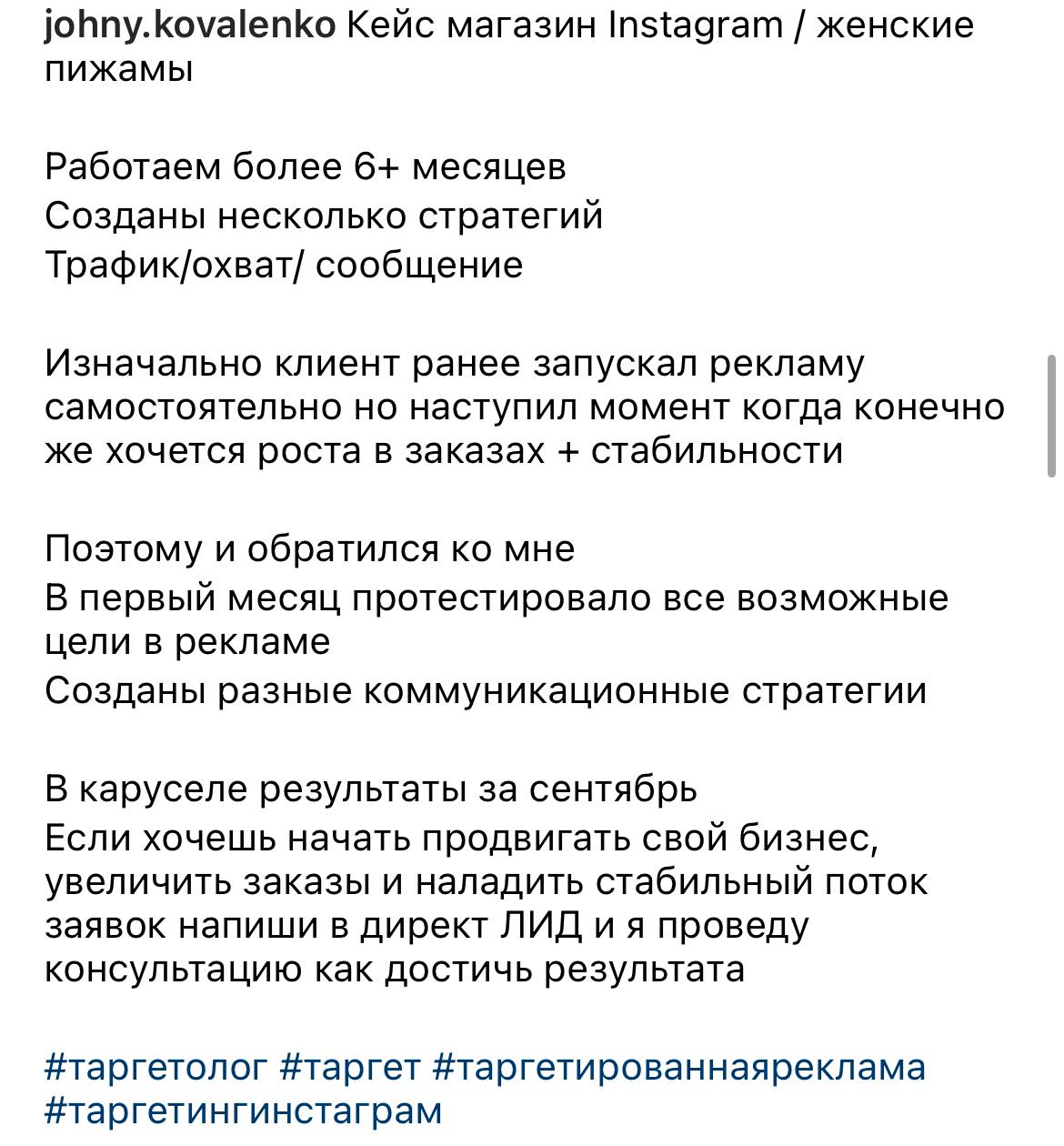 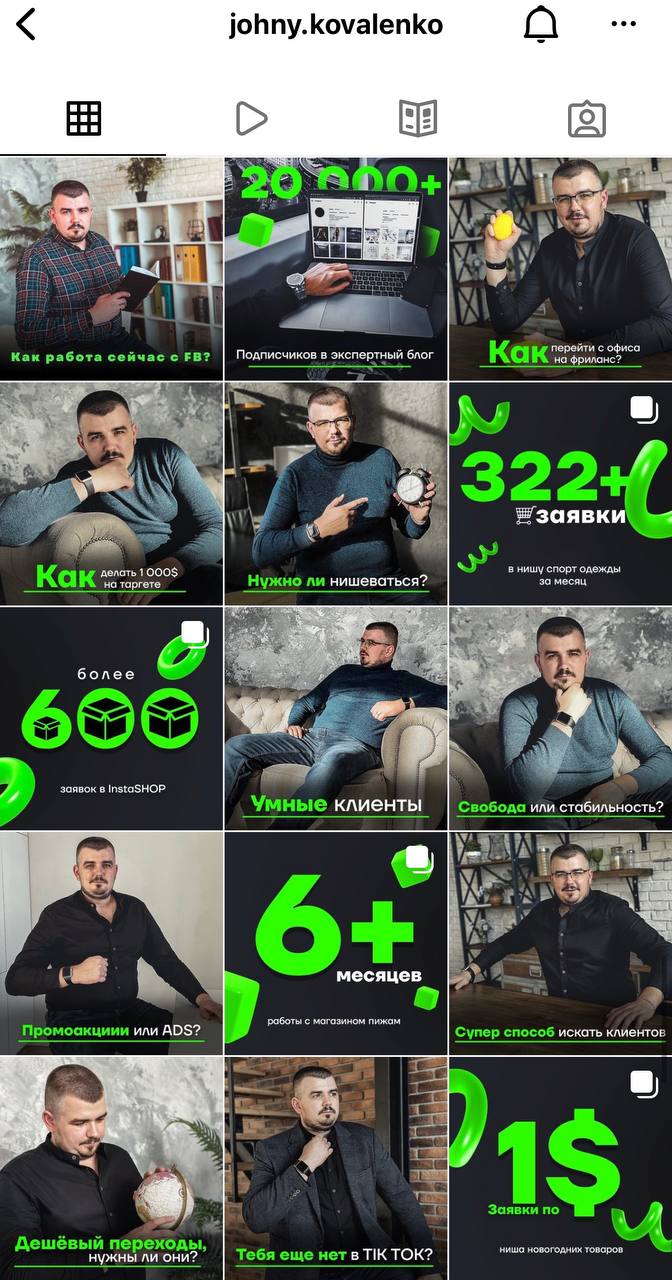 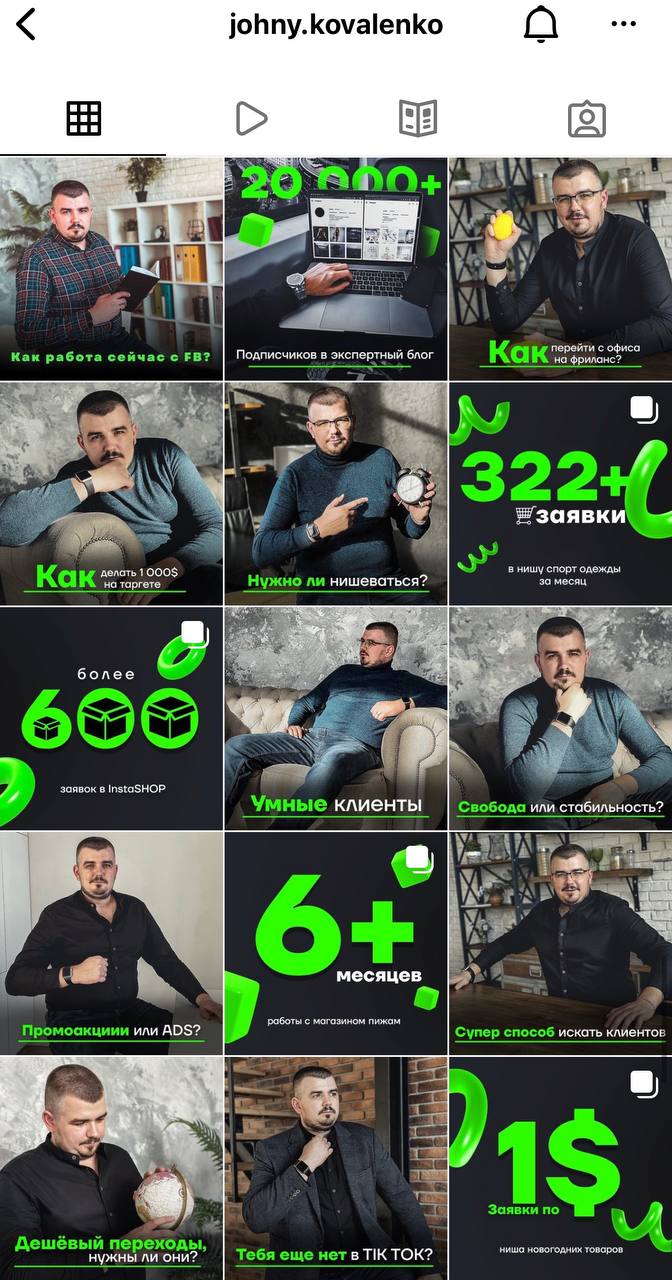 проблема
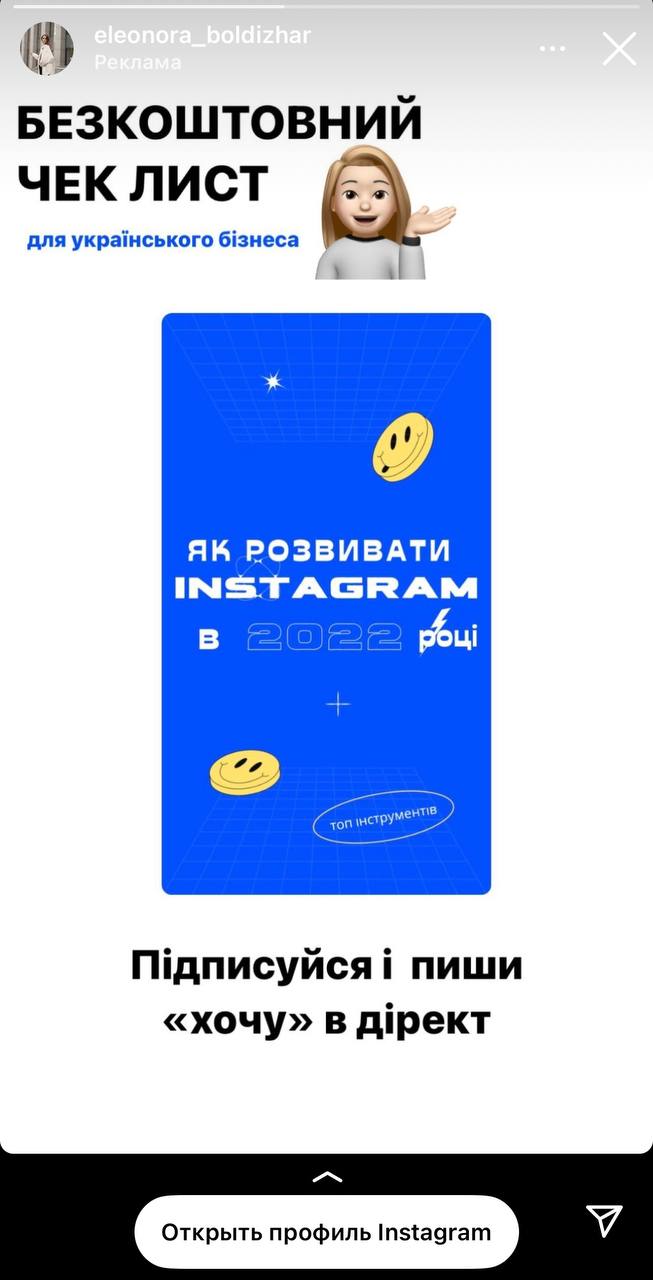 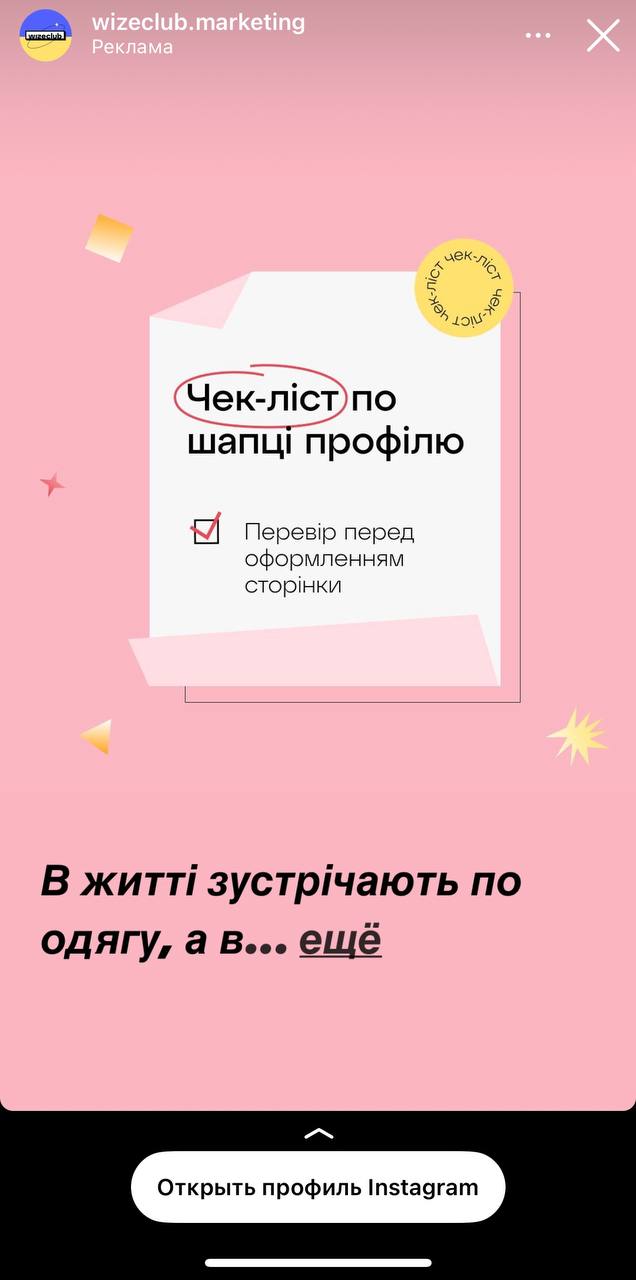 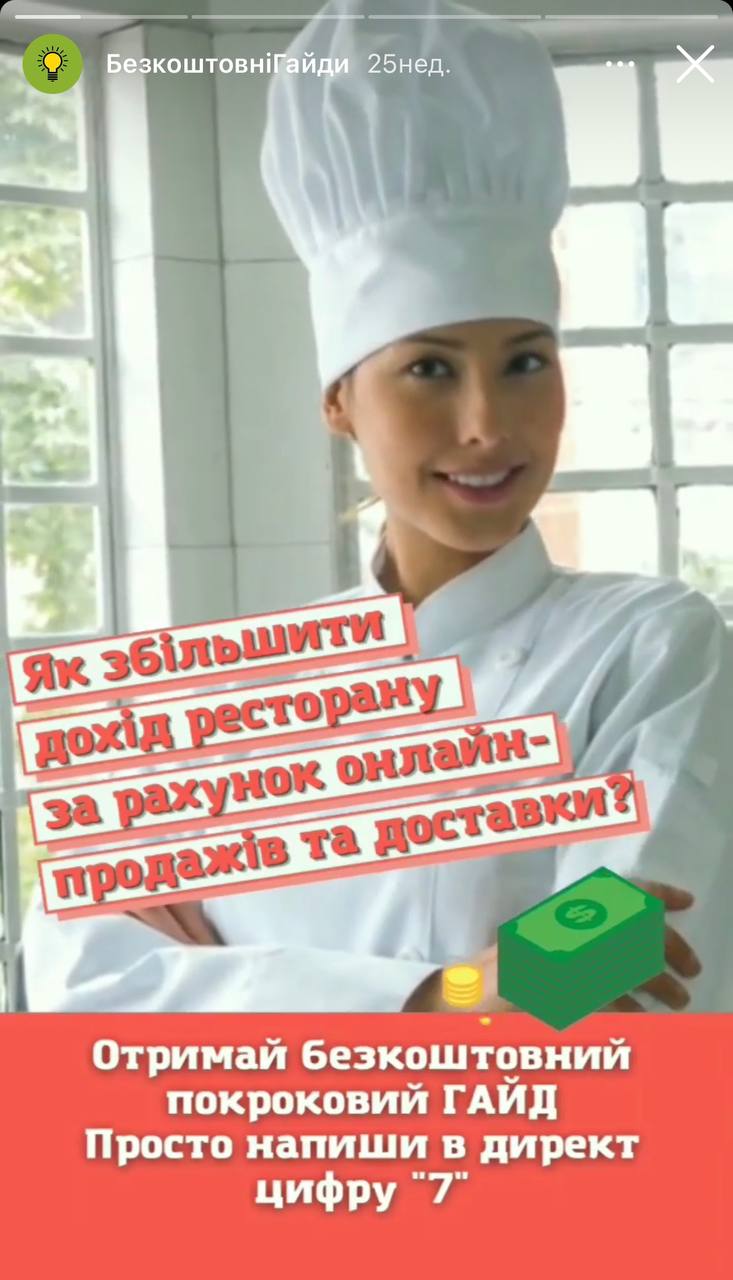 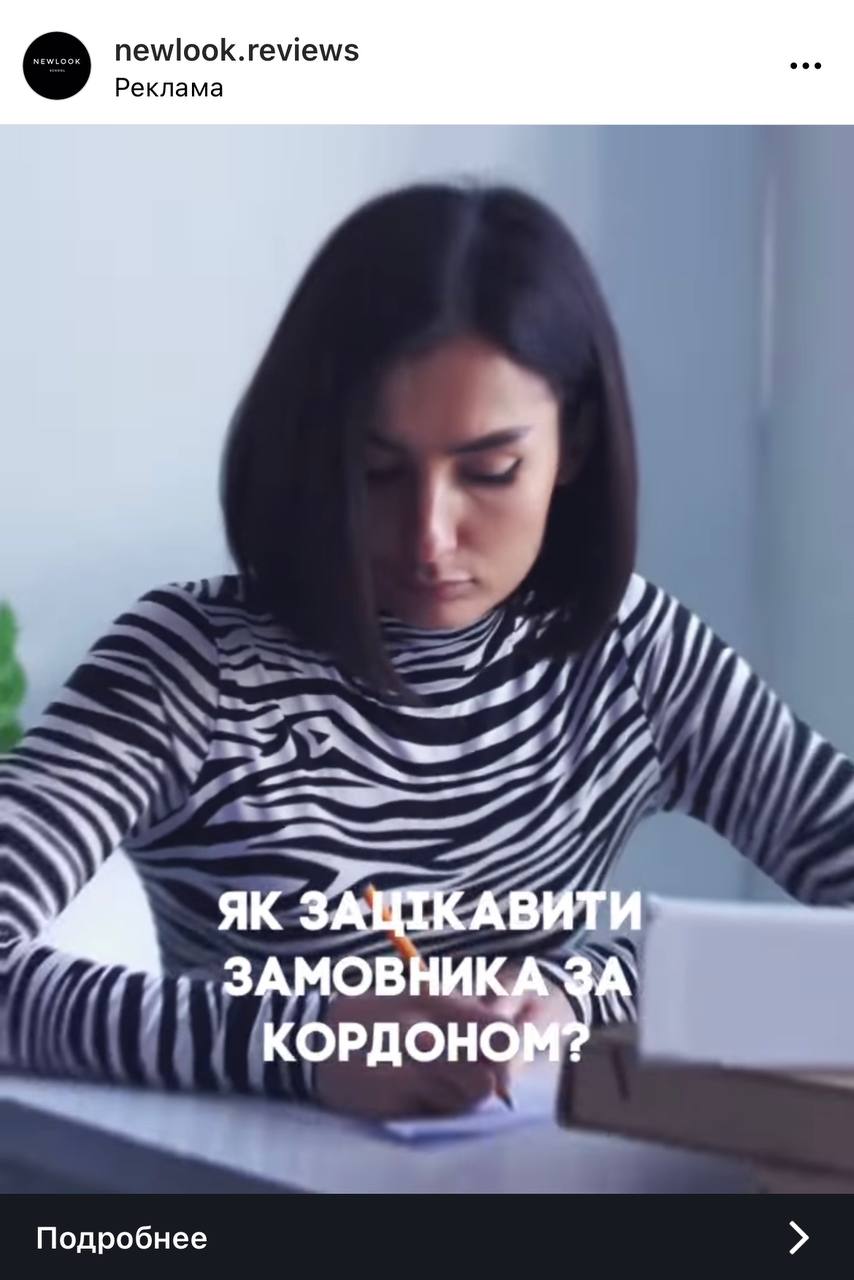 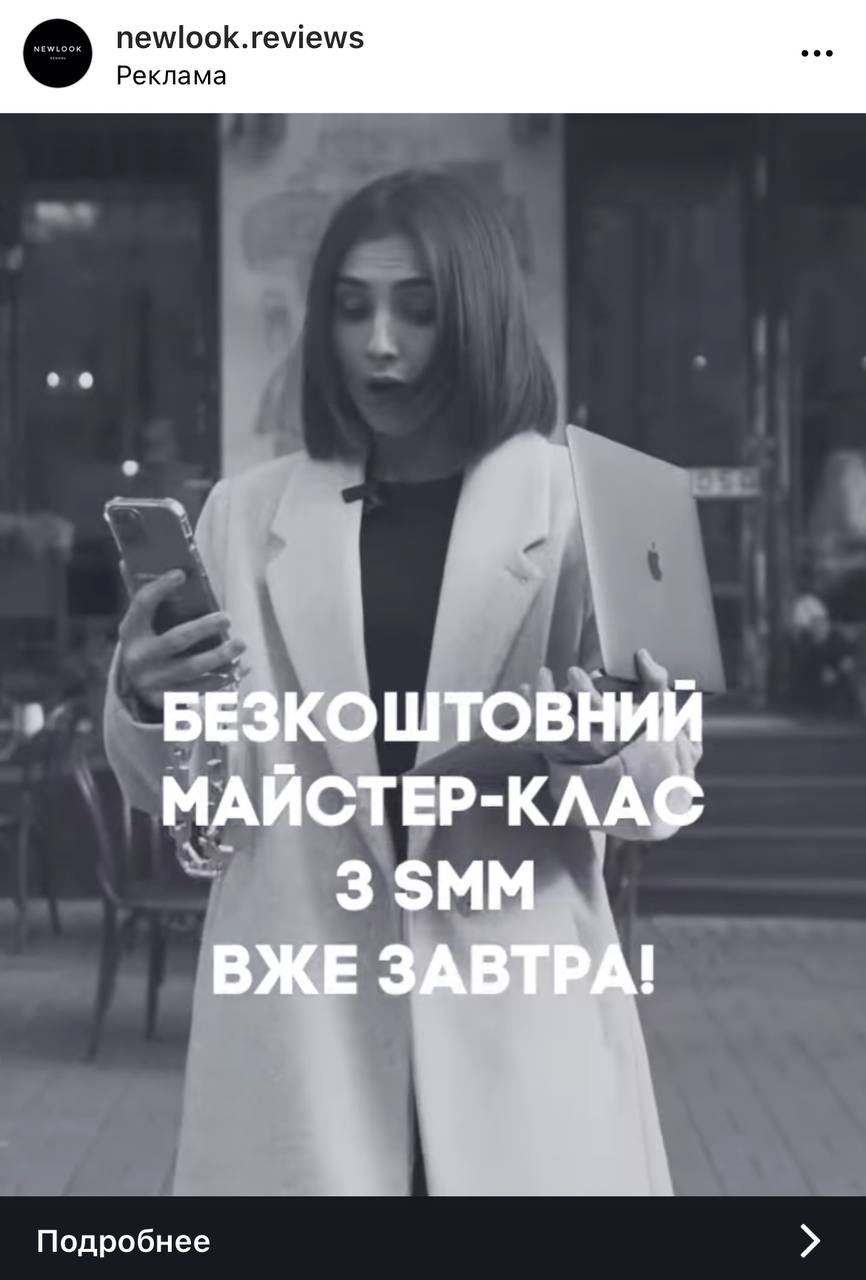 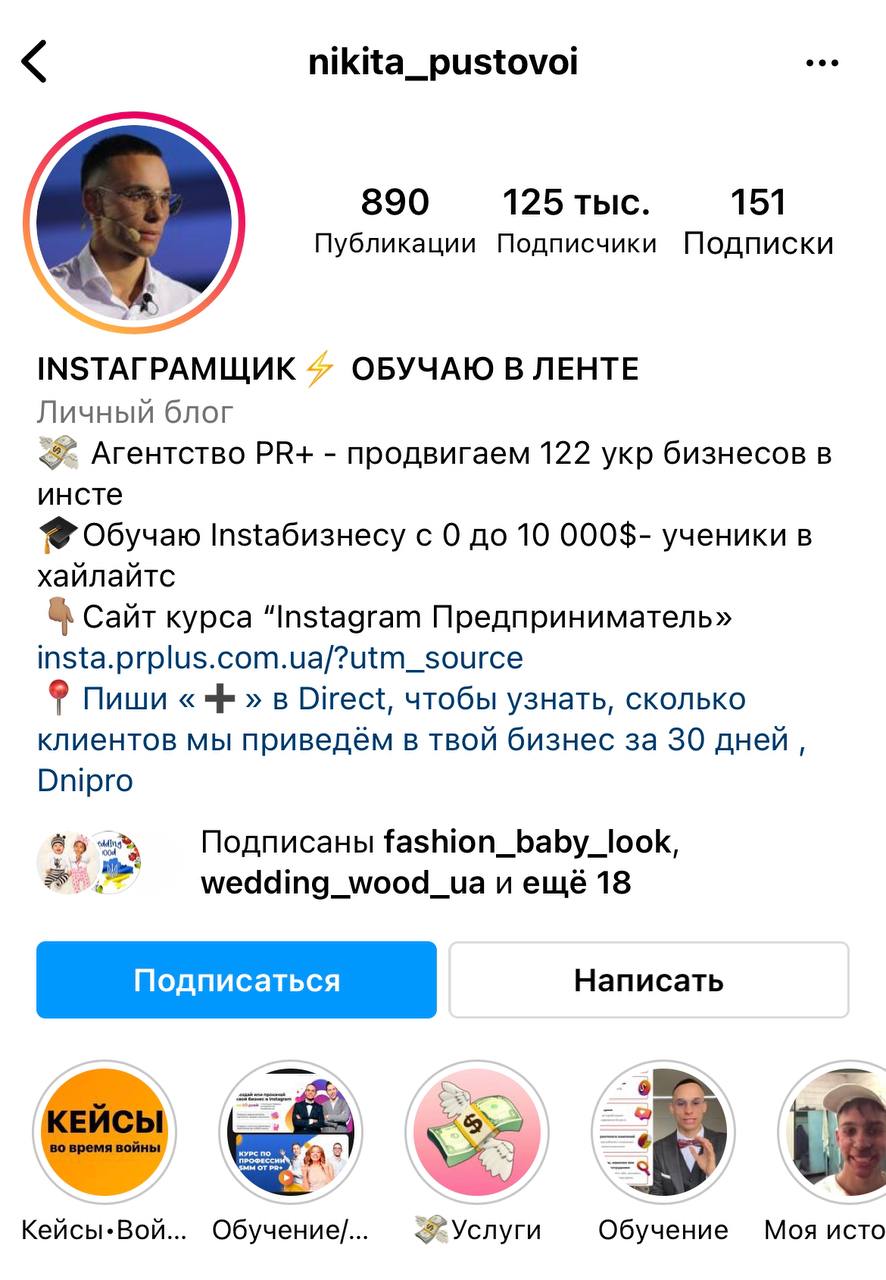 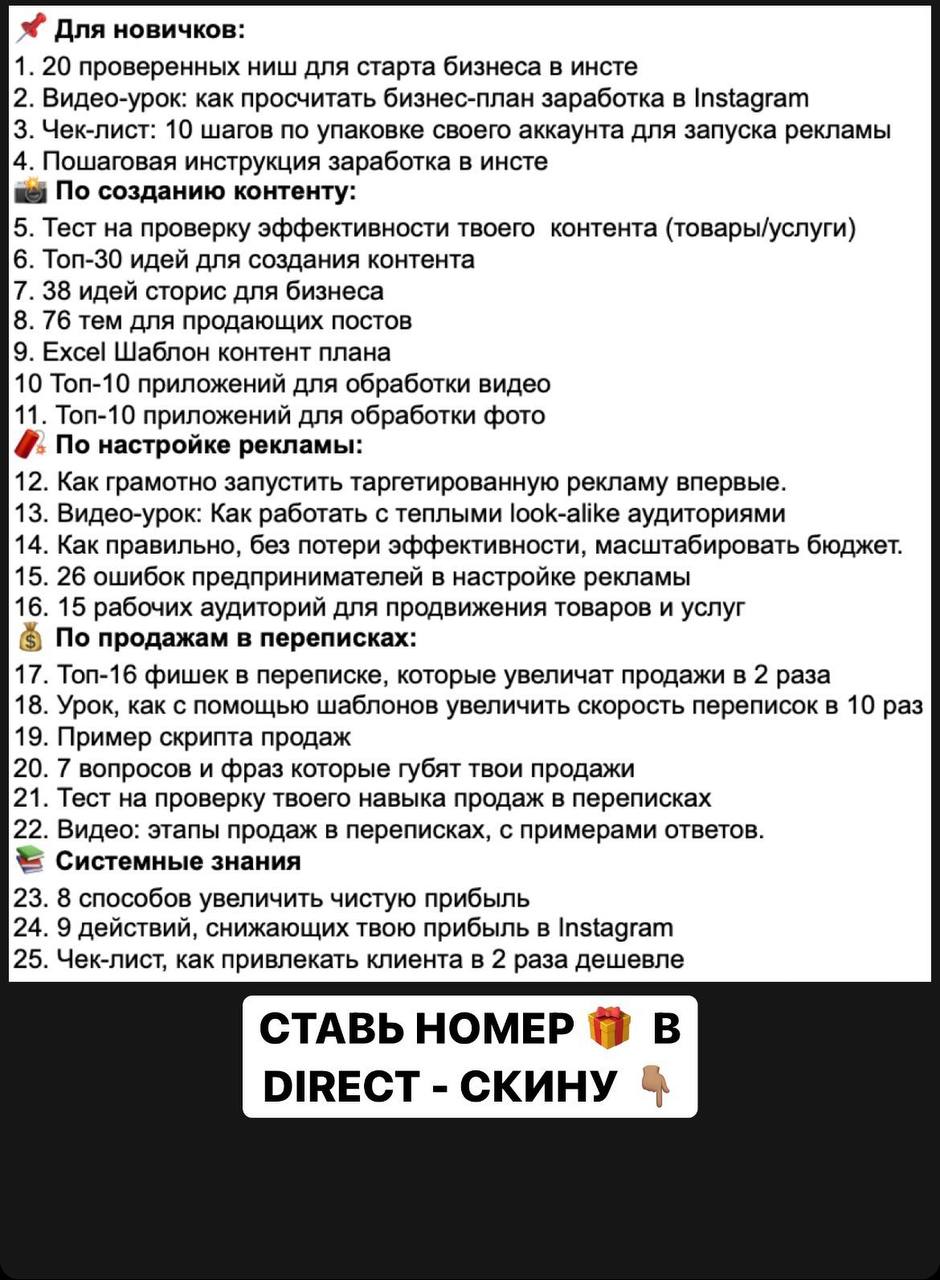 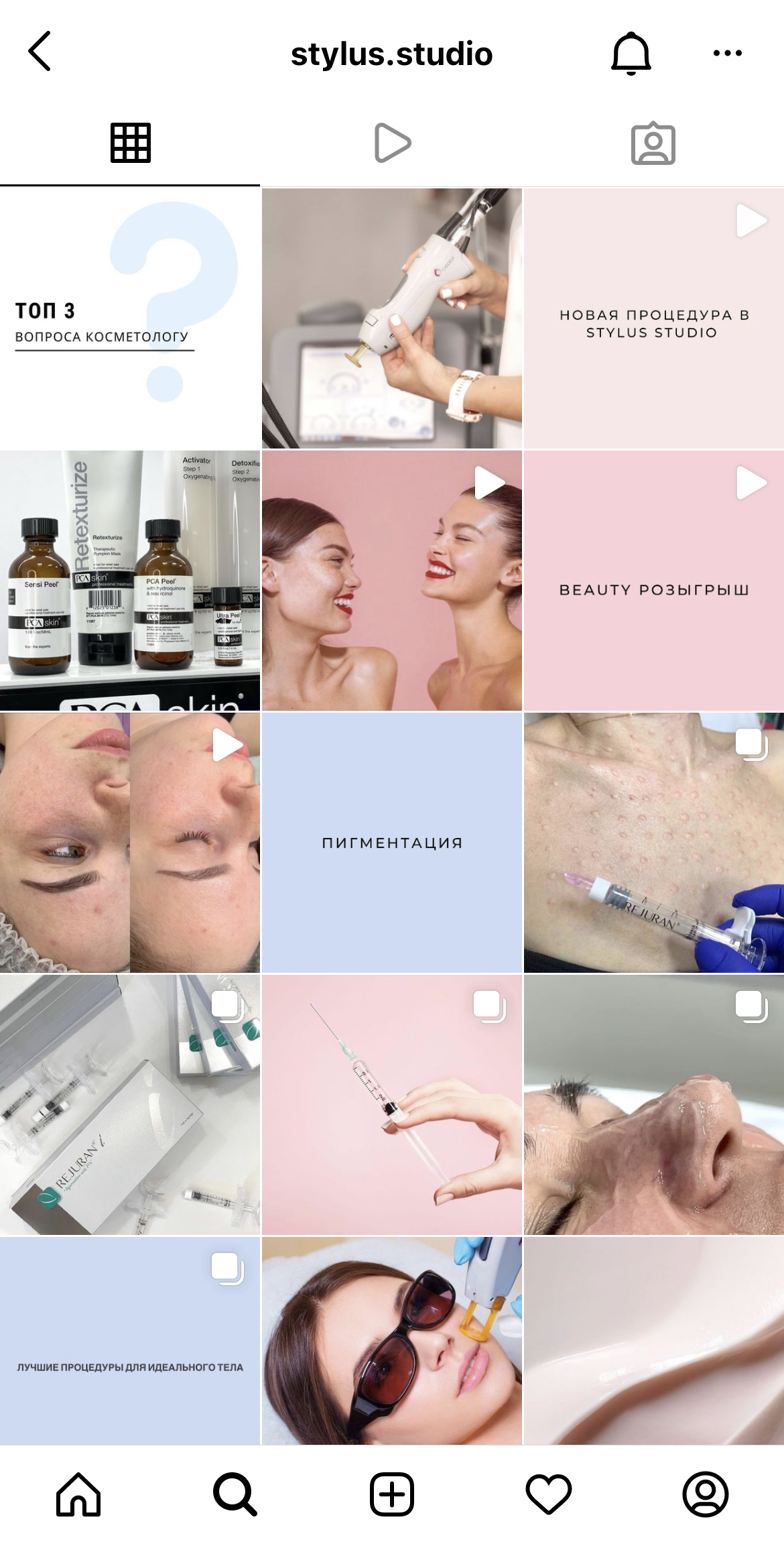 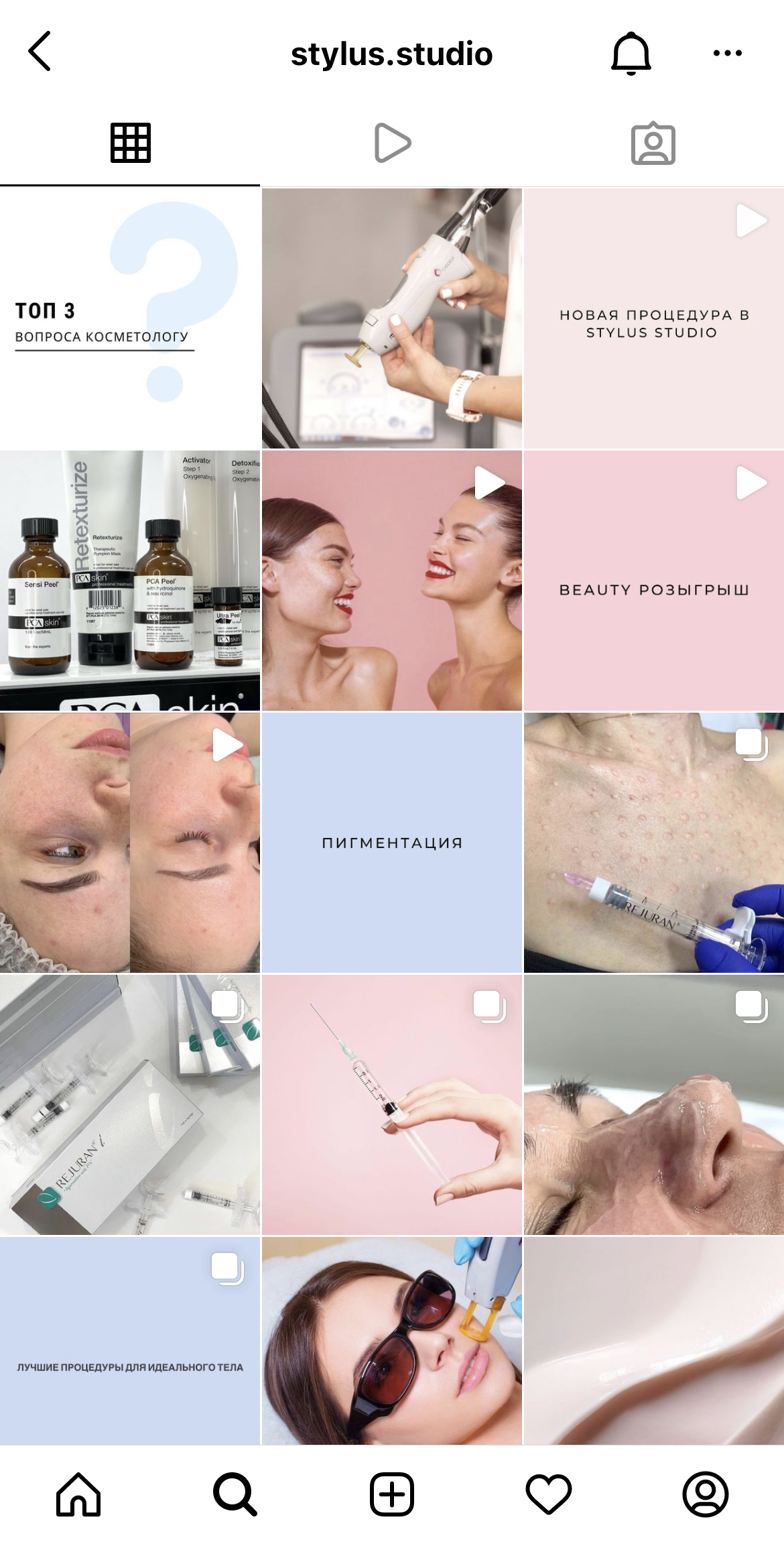 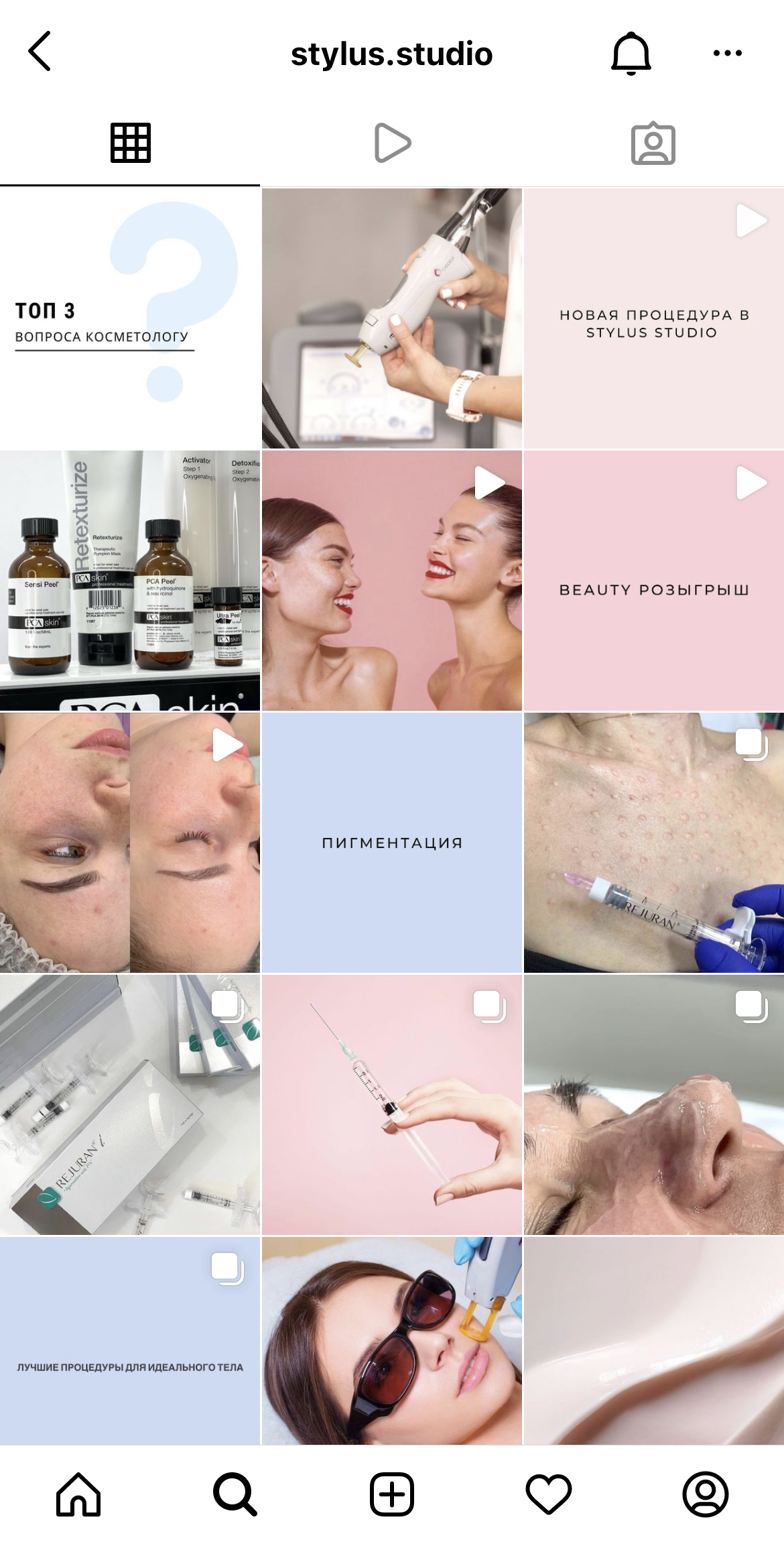 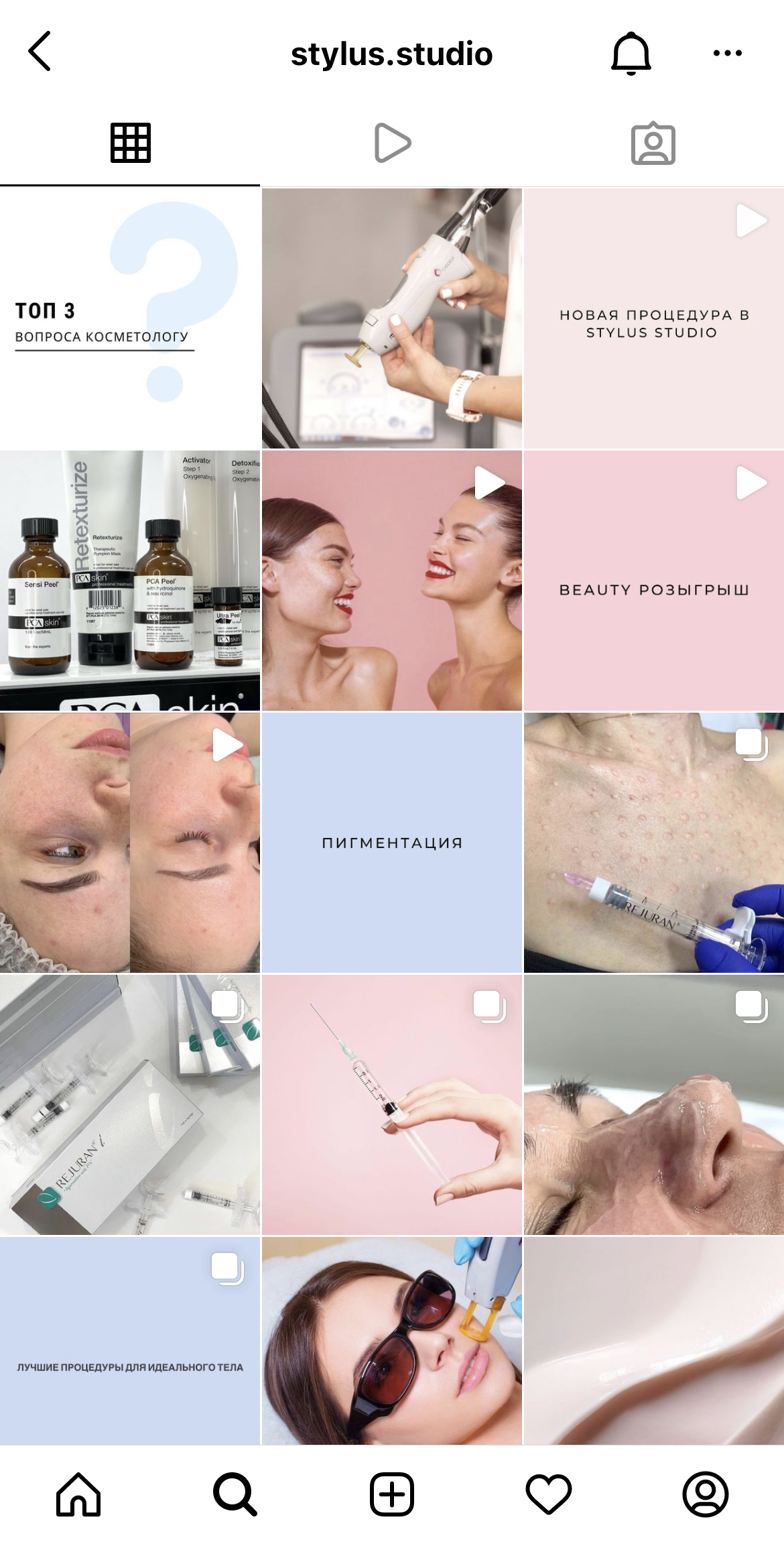 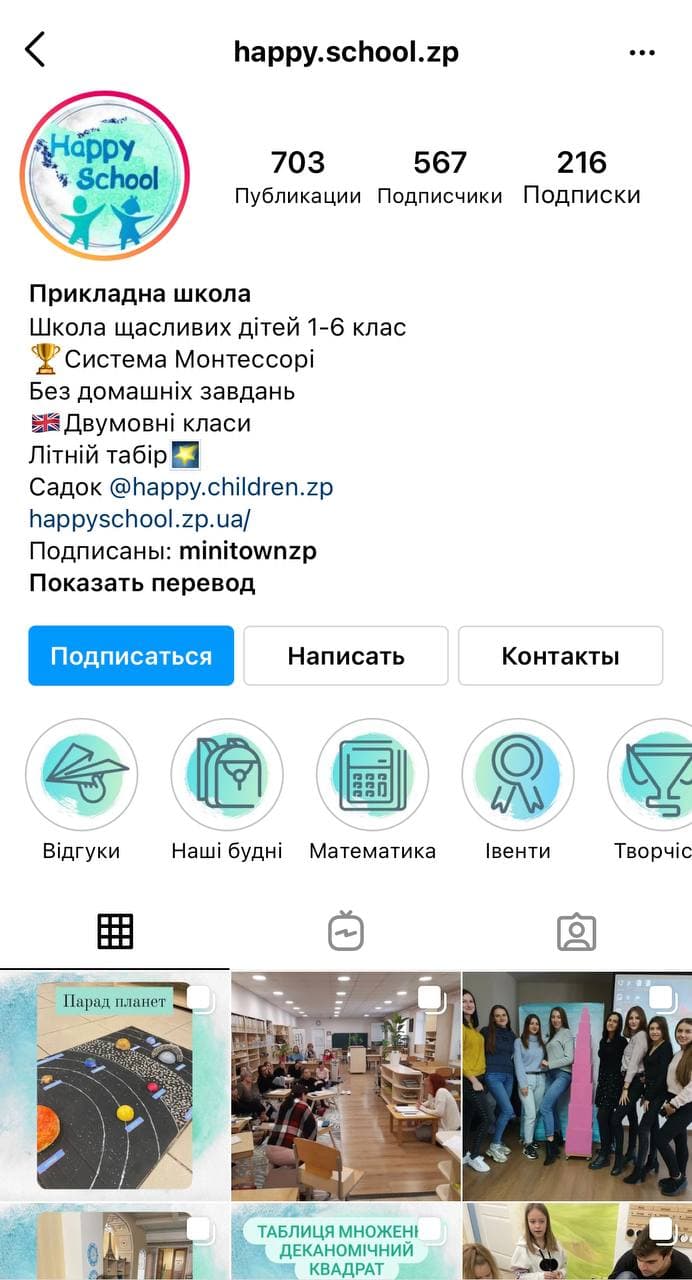 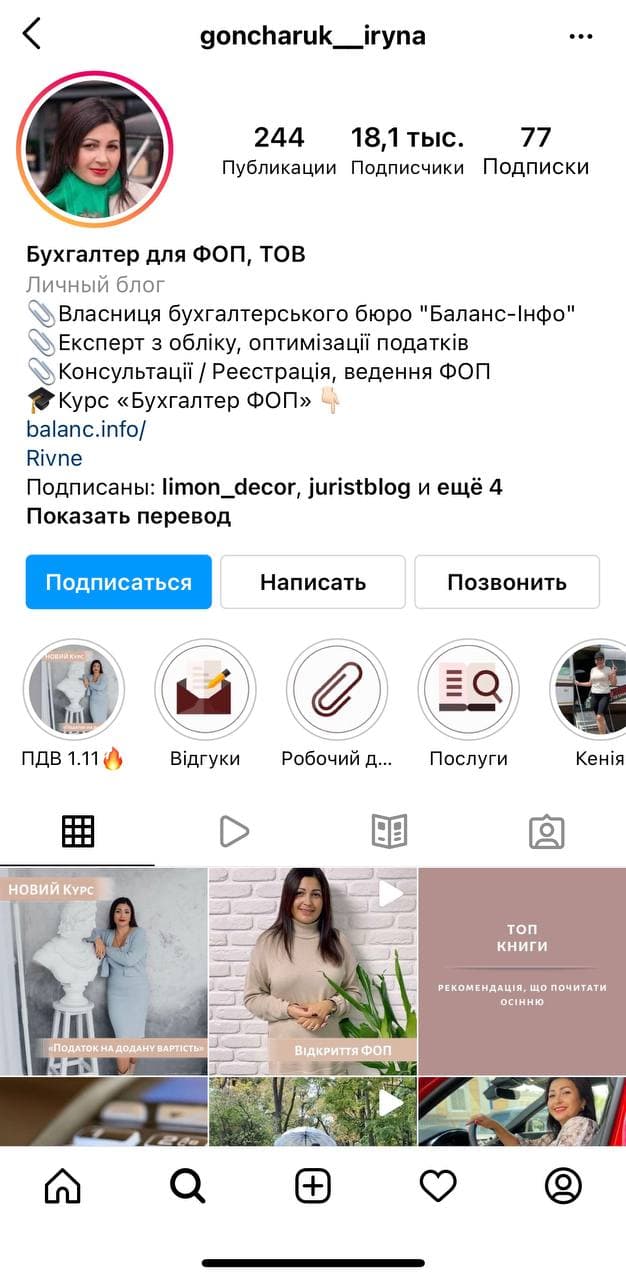 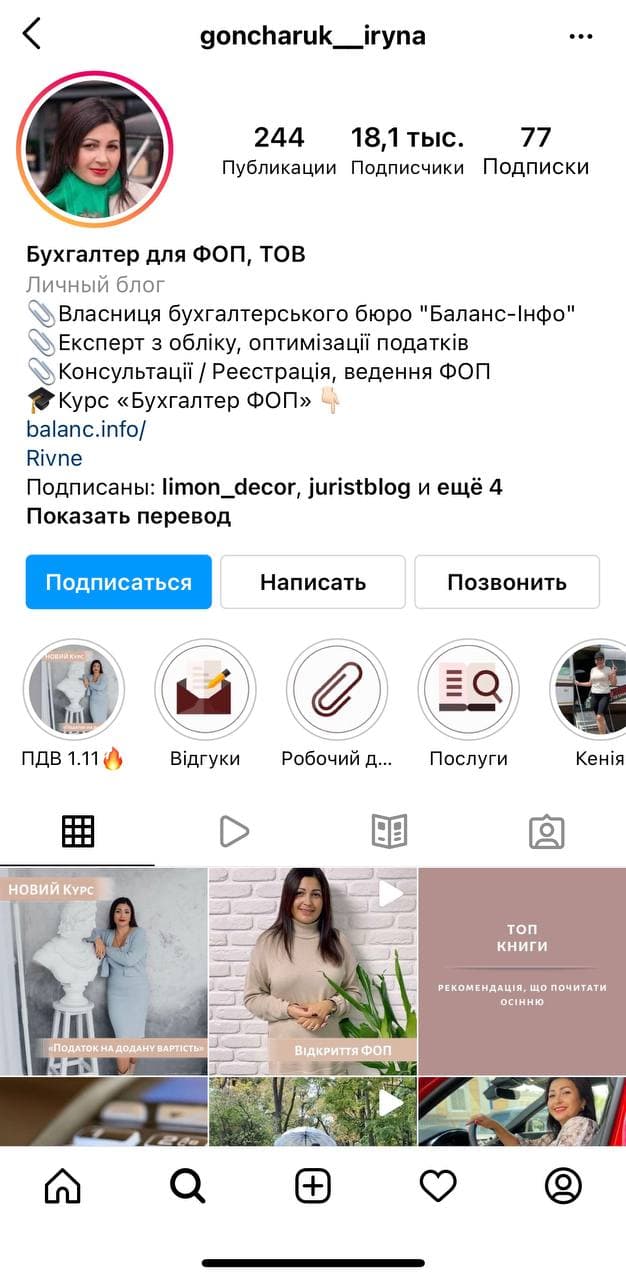 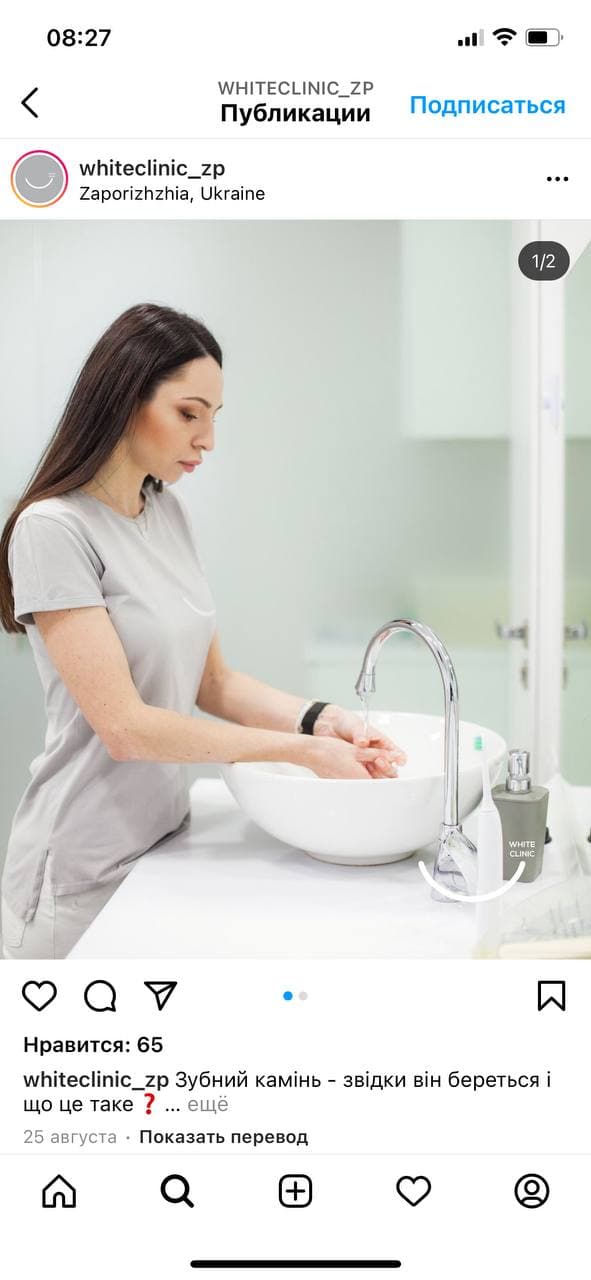 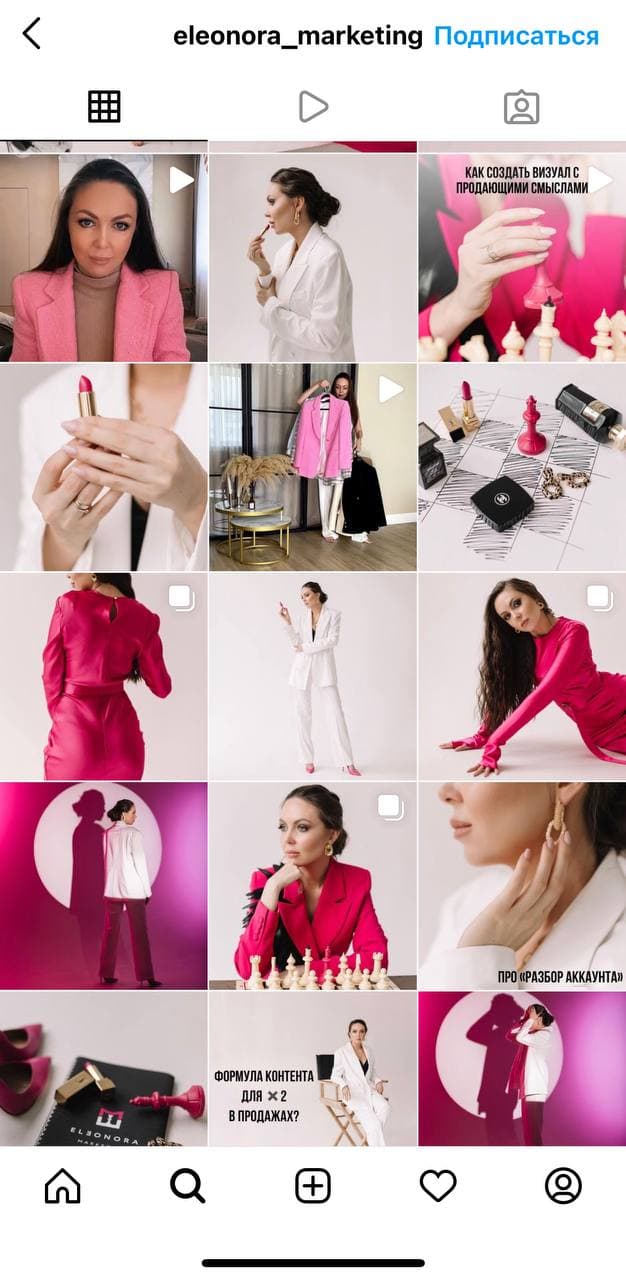 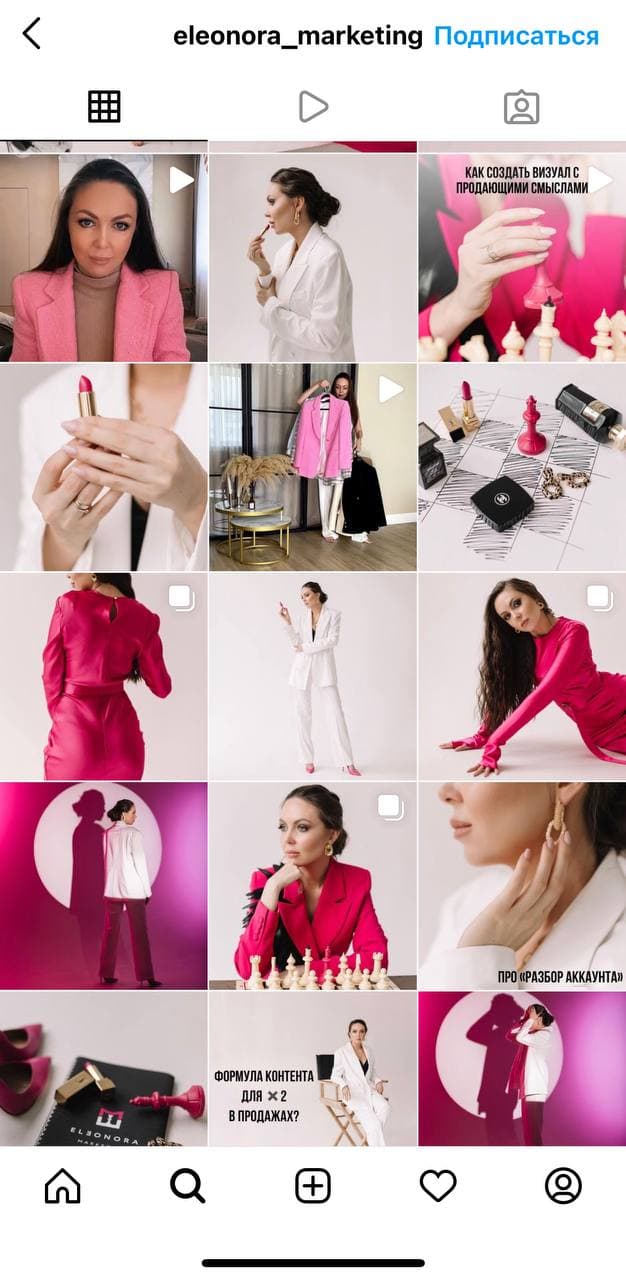 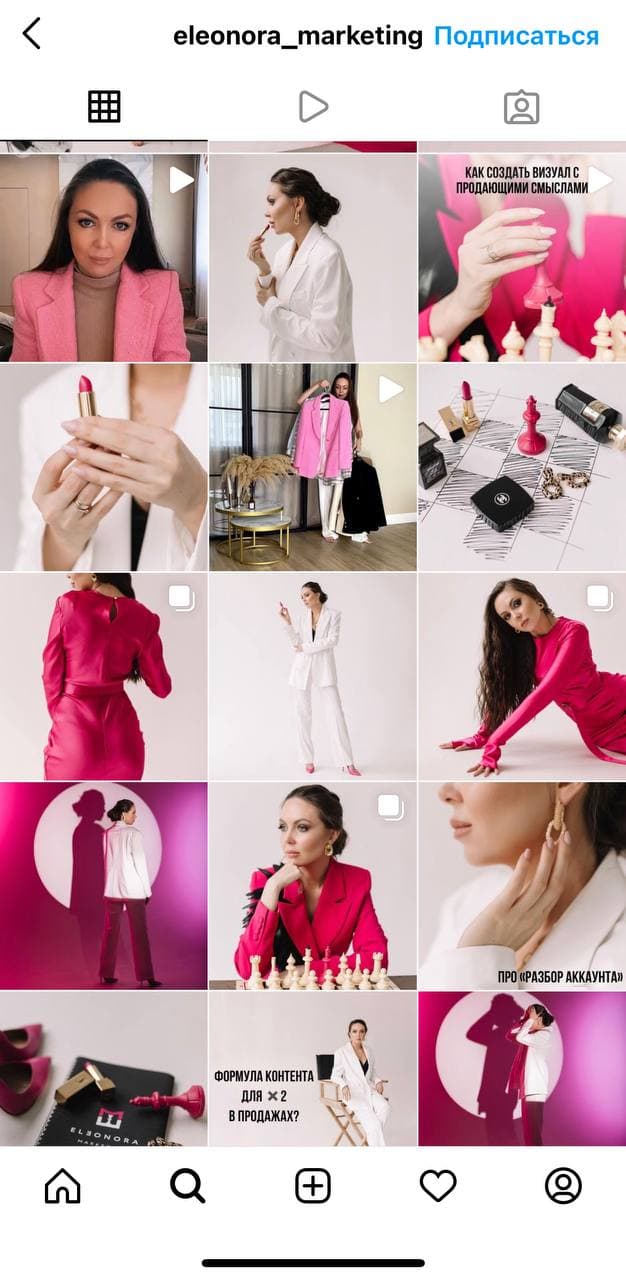 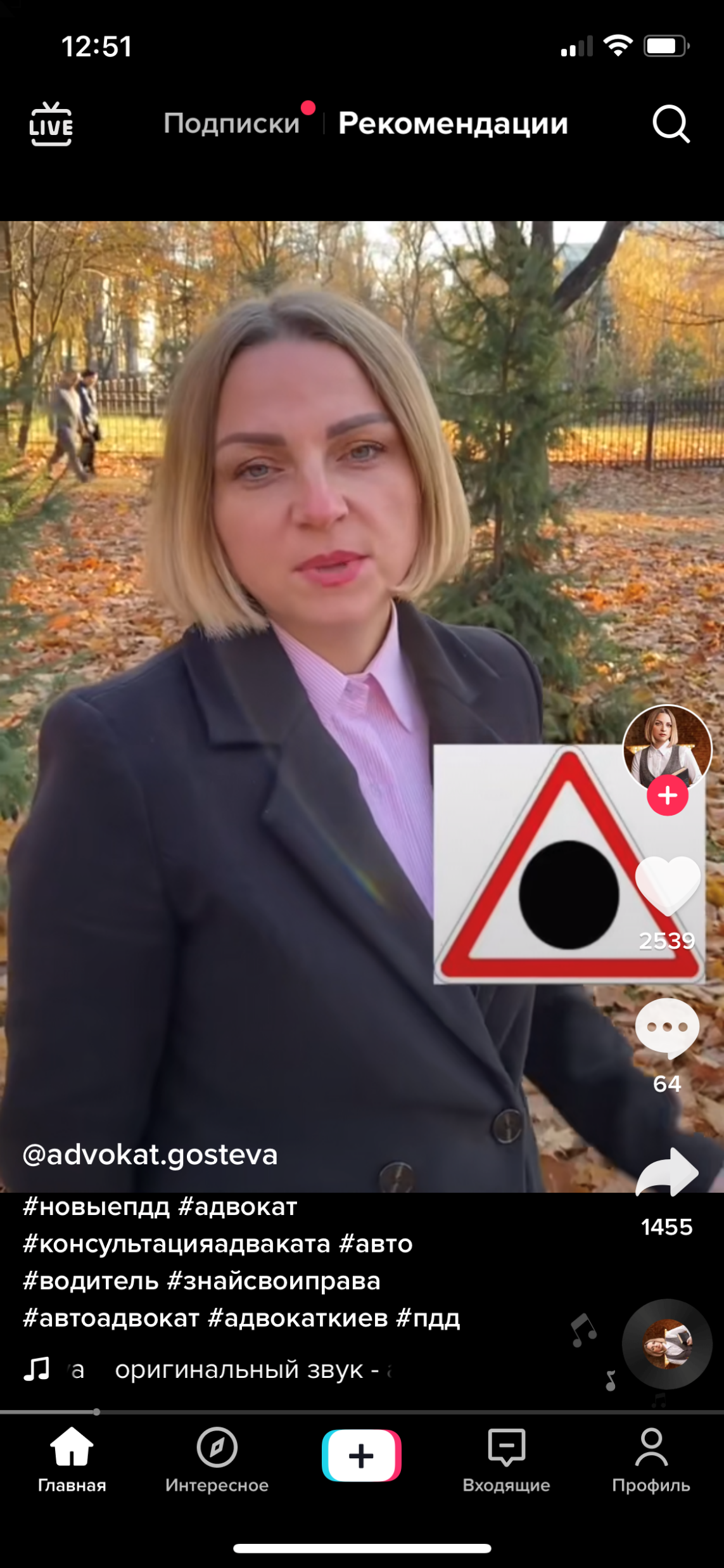 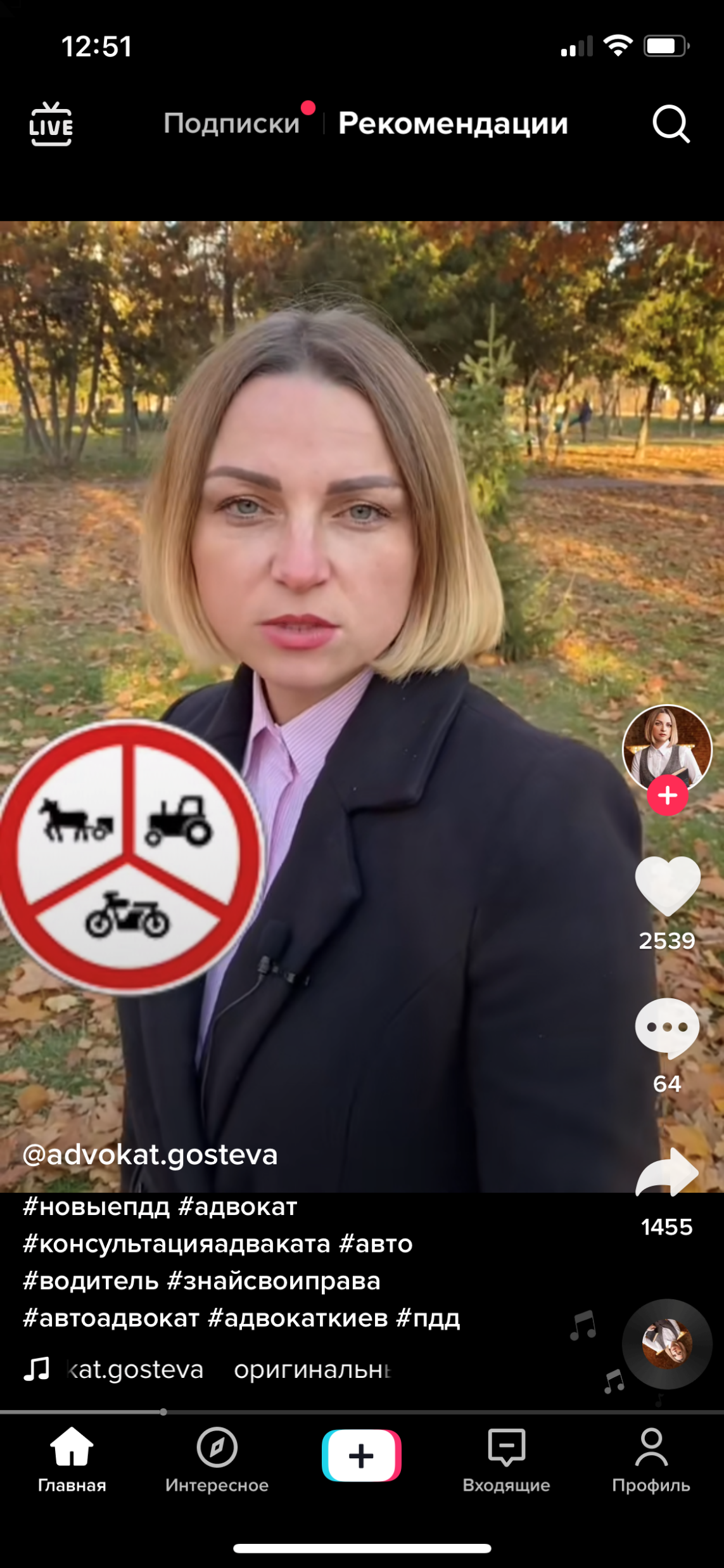 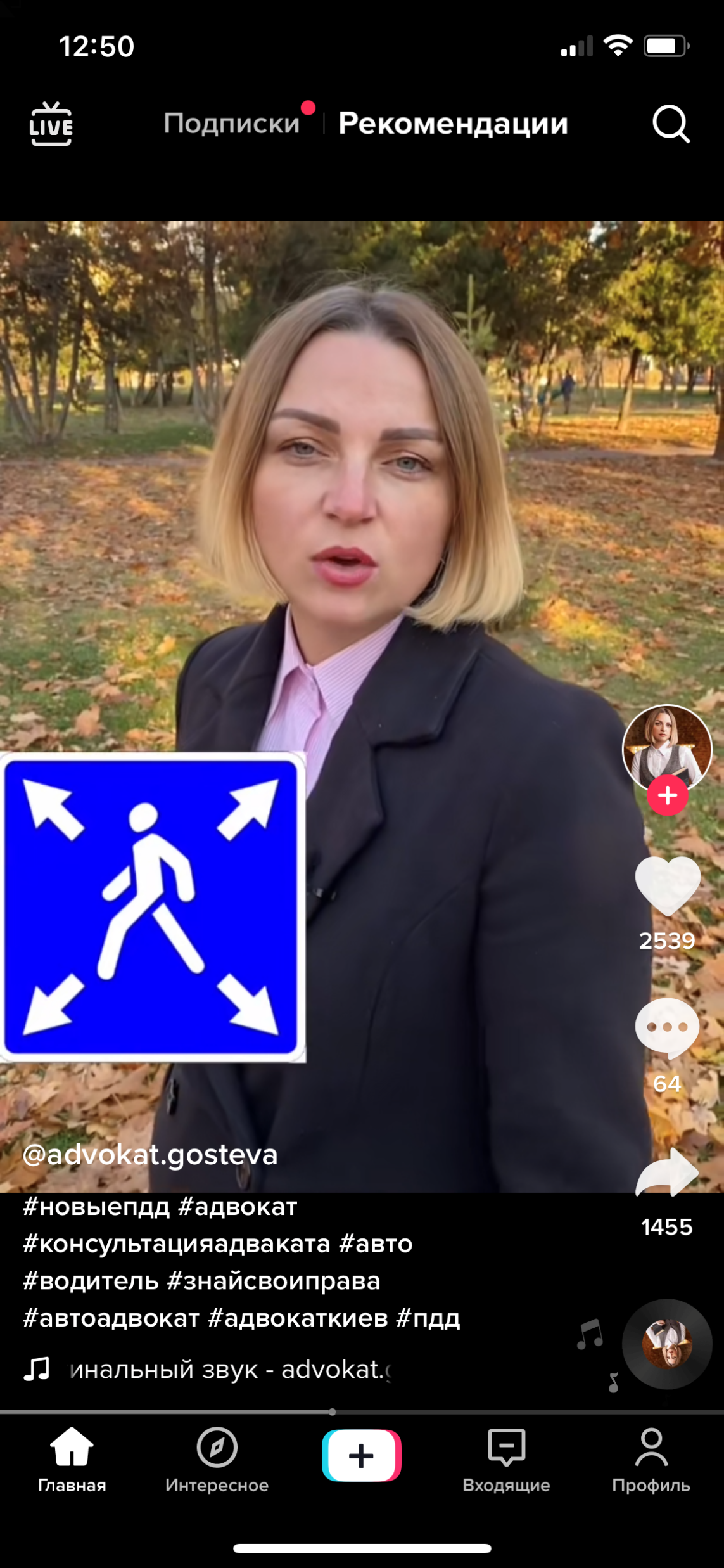 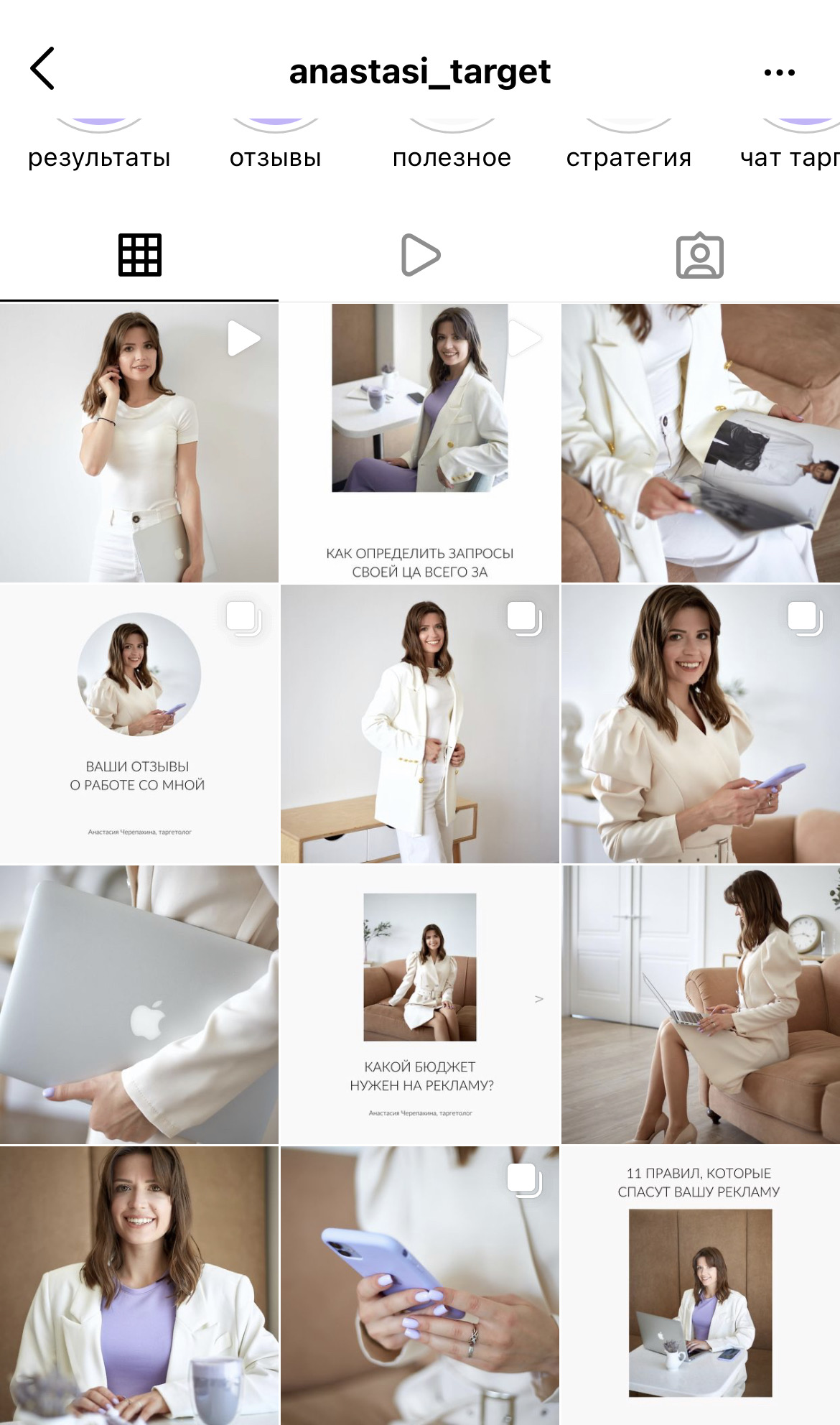 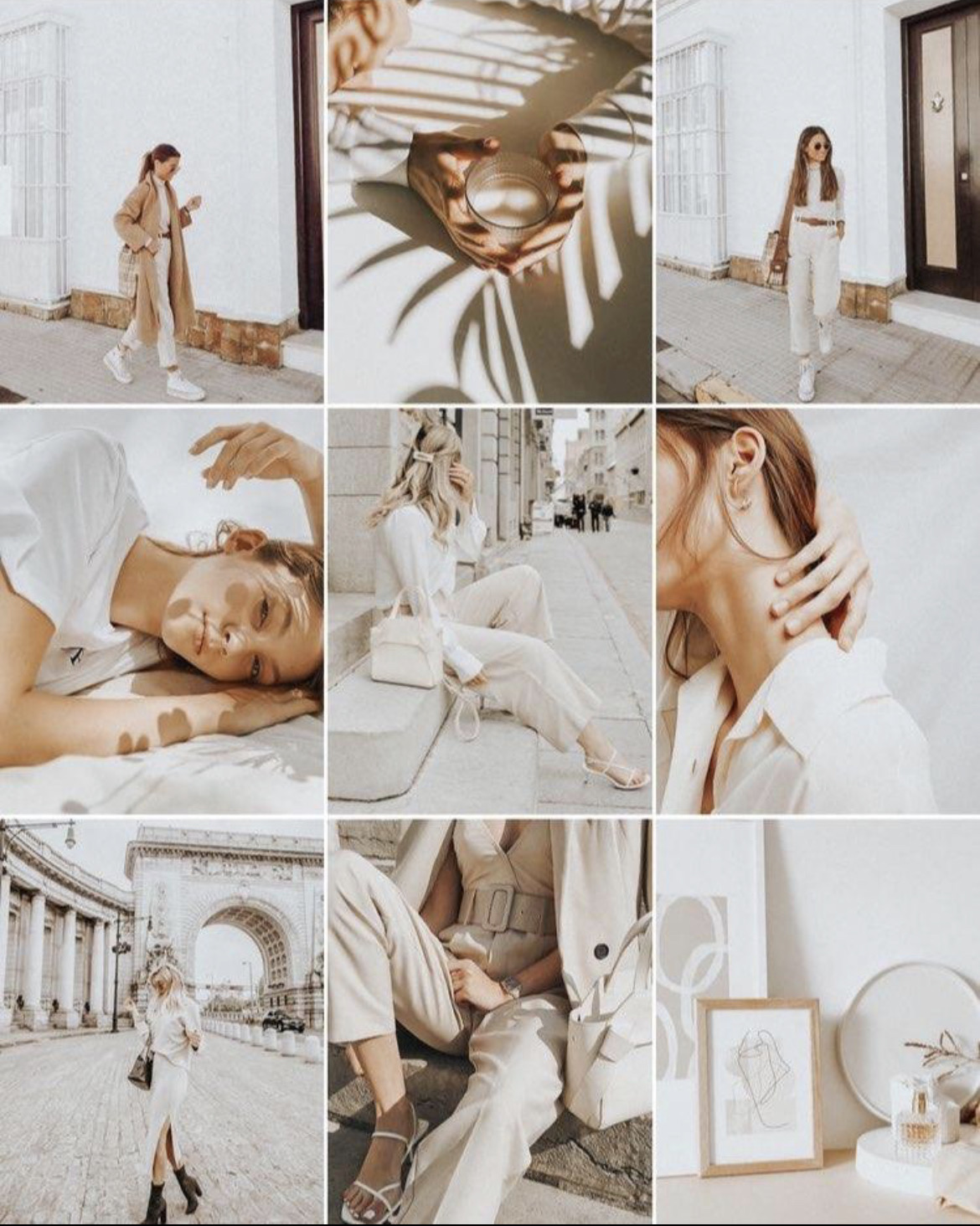 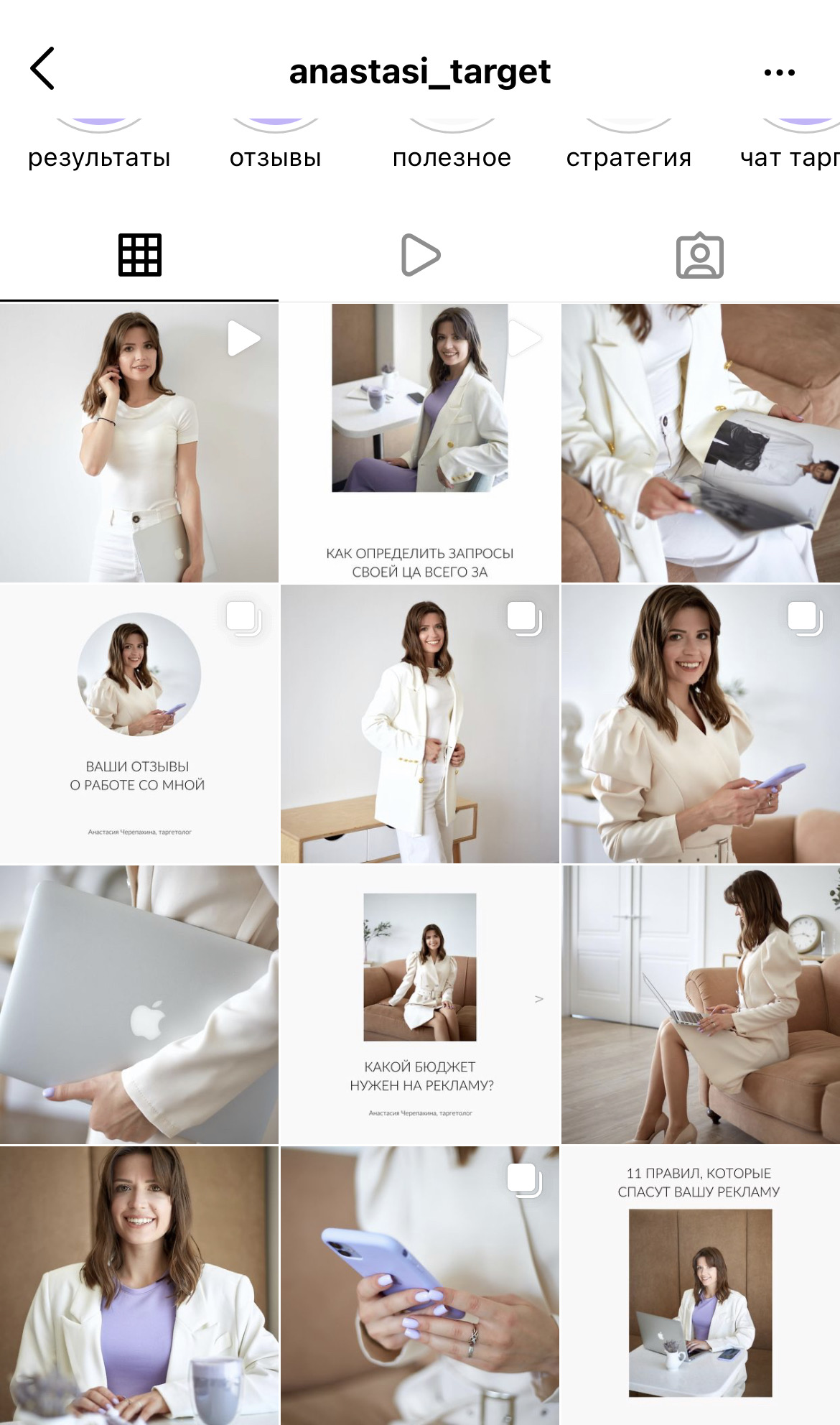 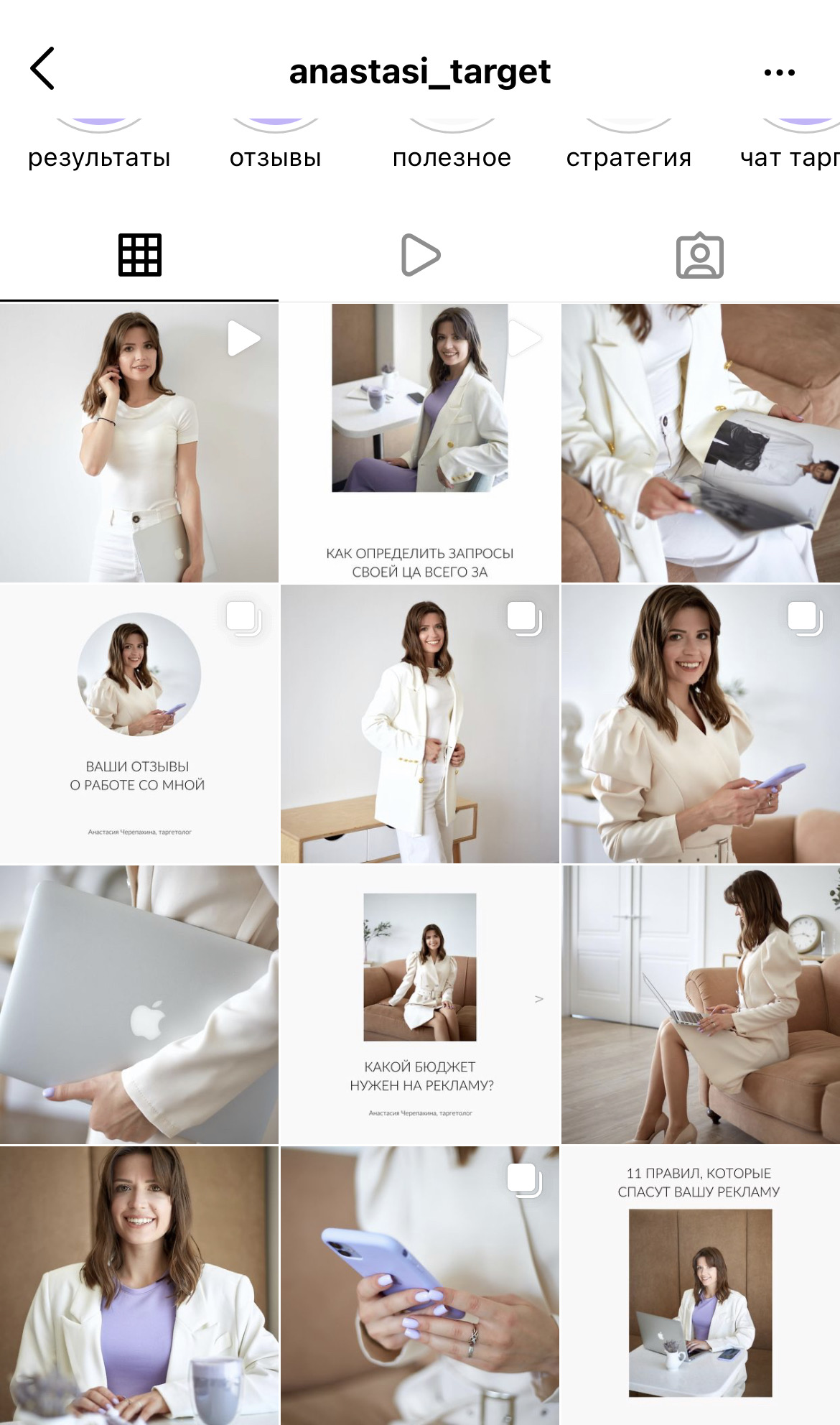 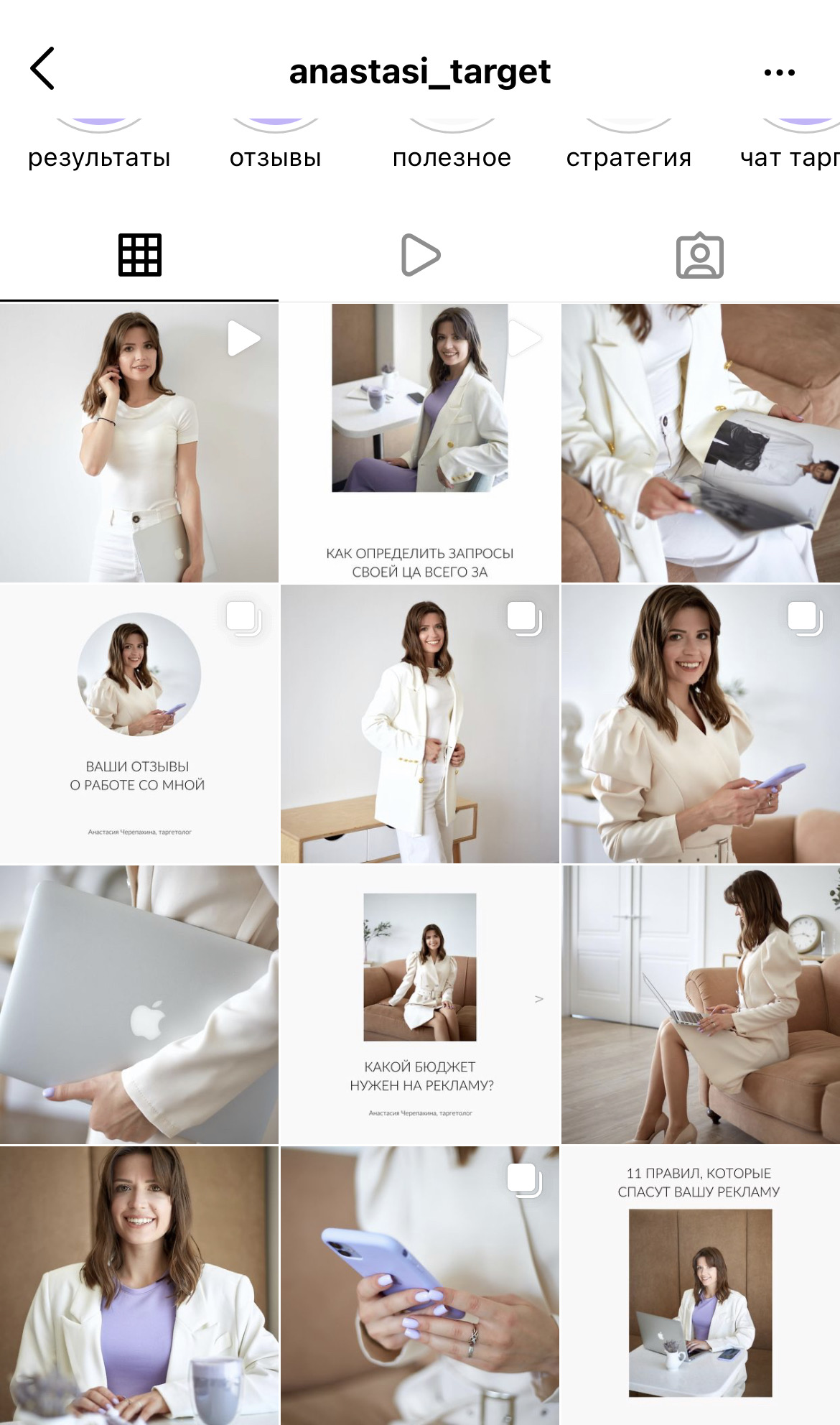 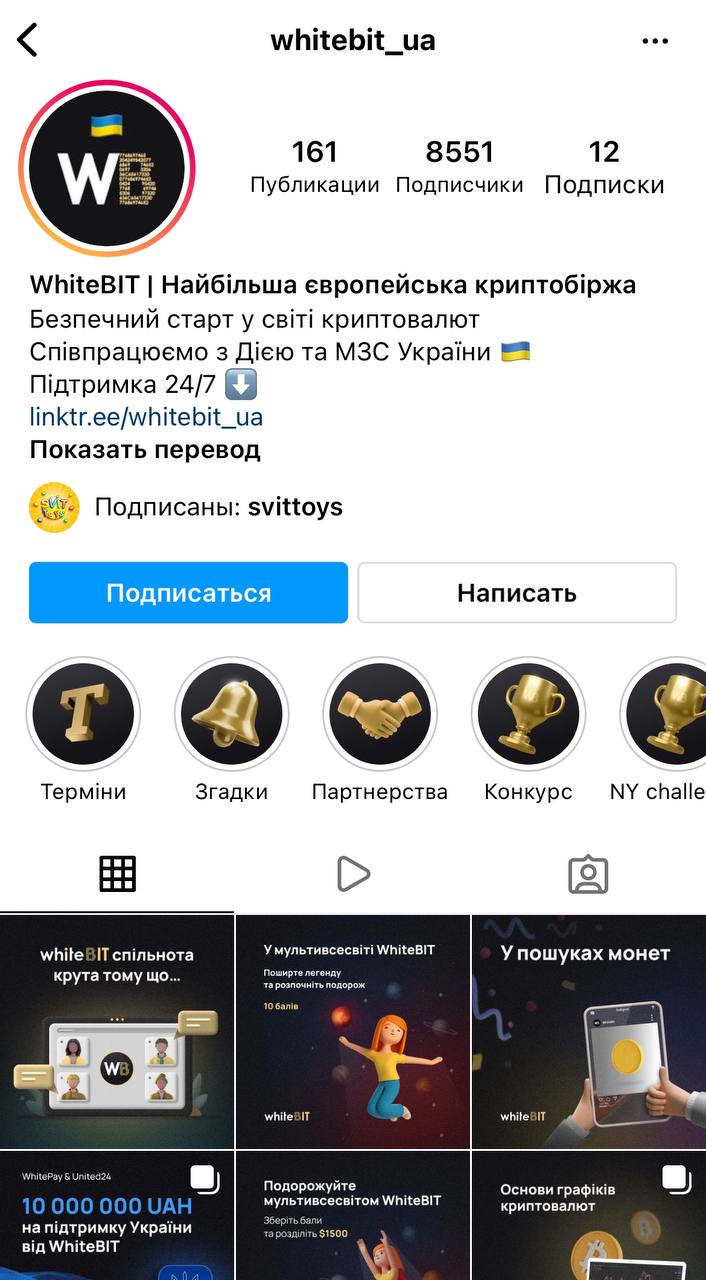 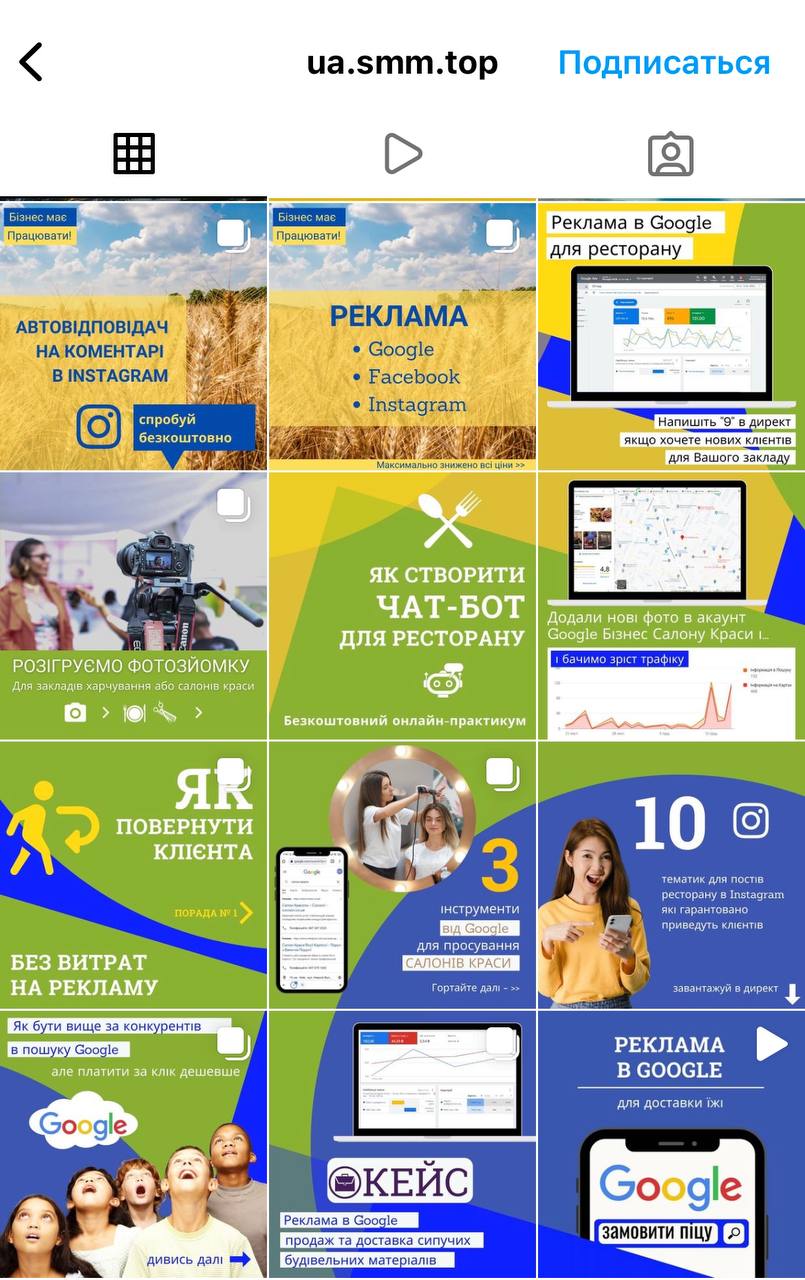 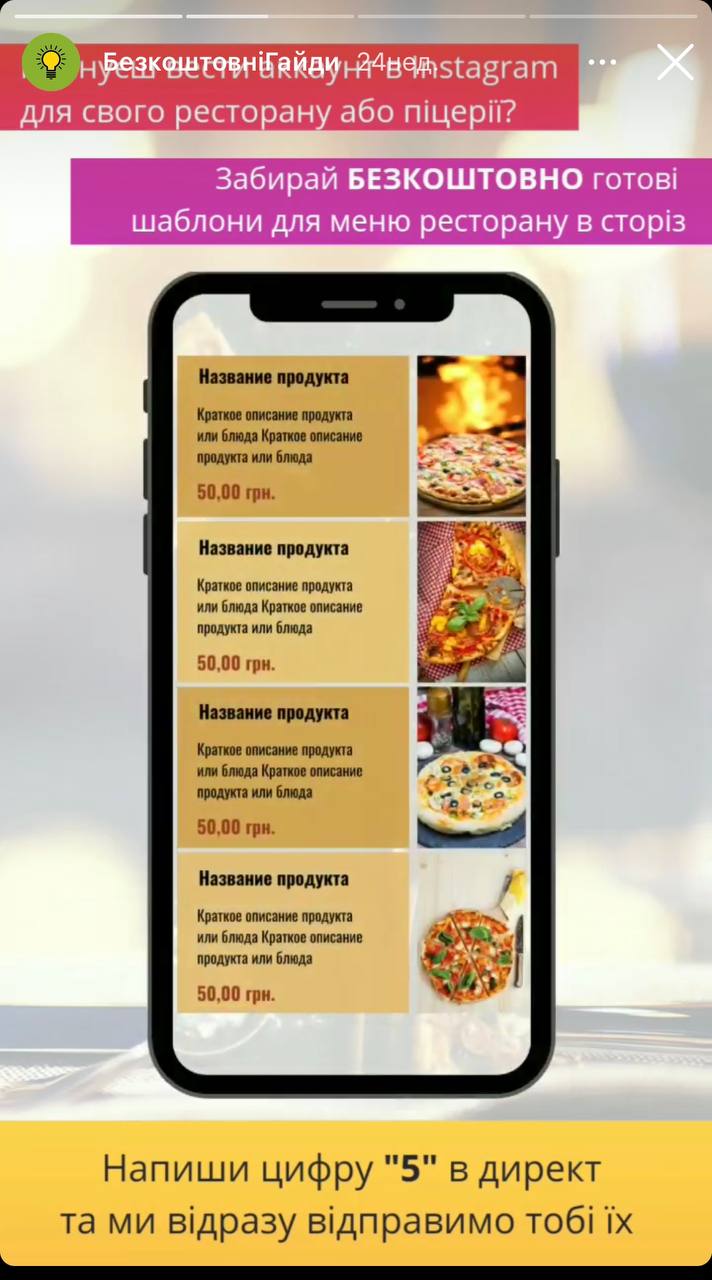 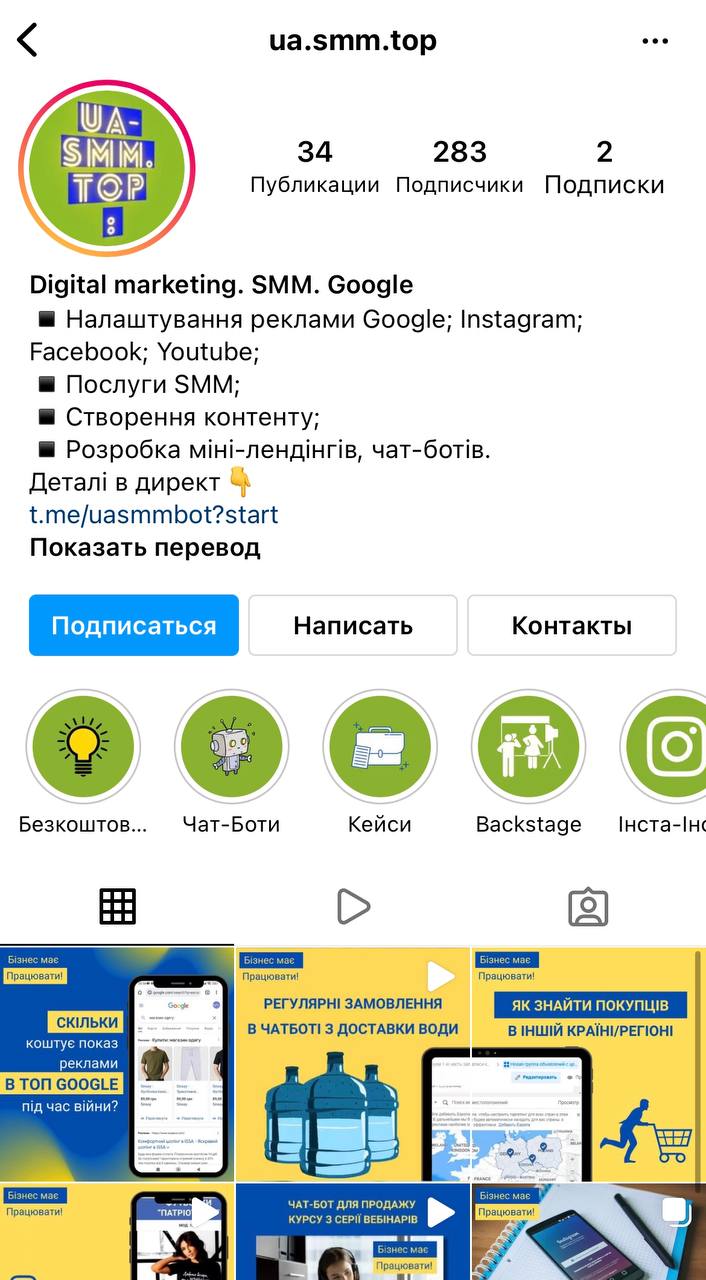 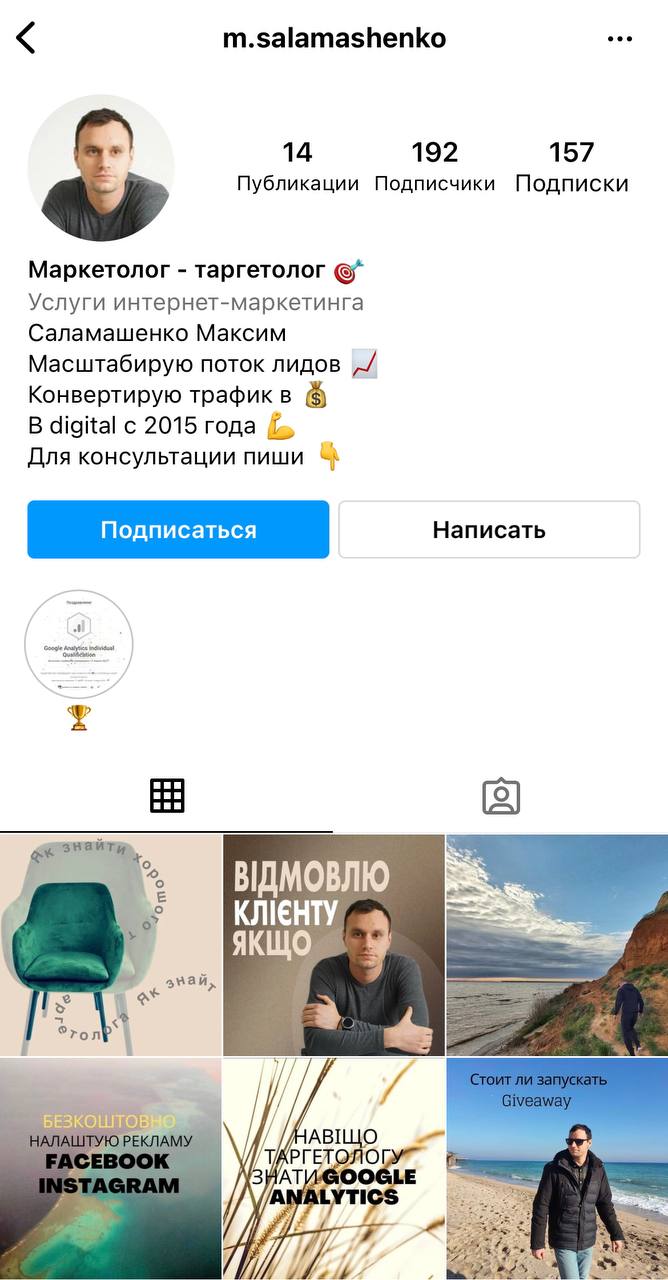 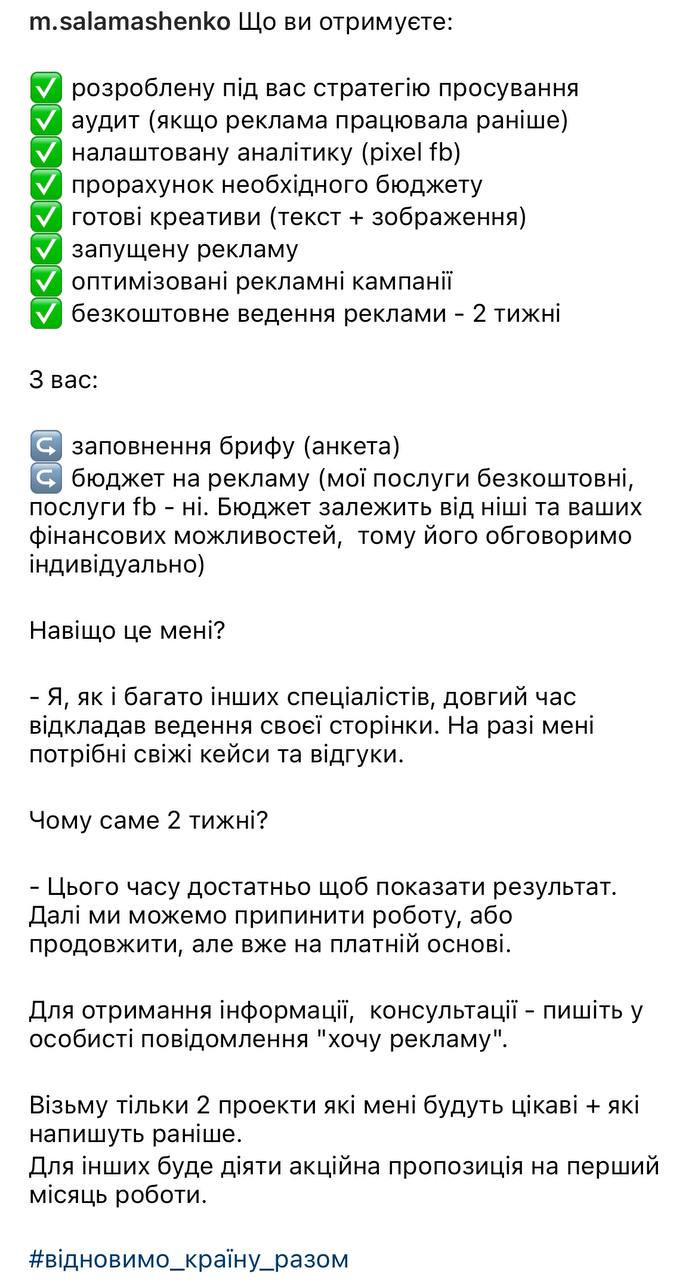 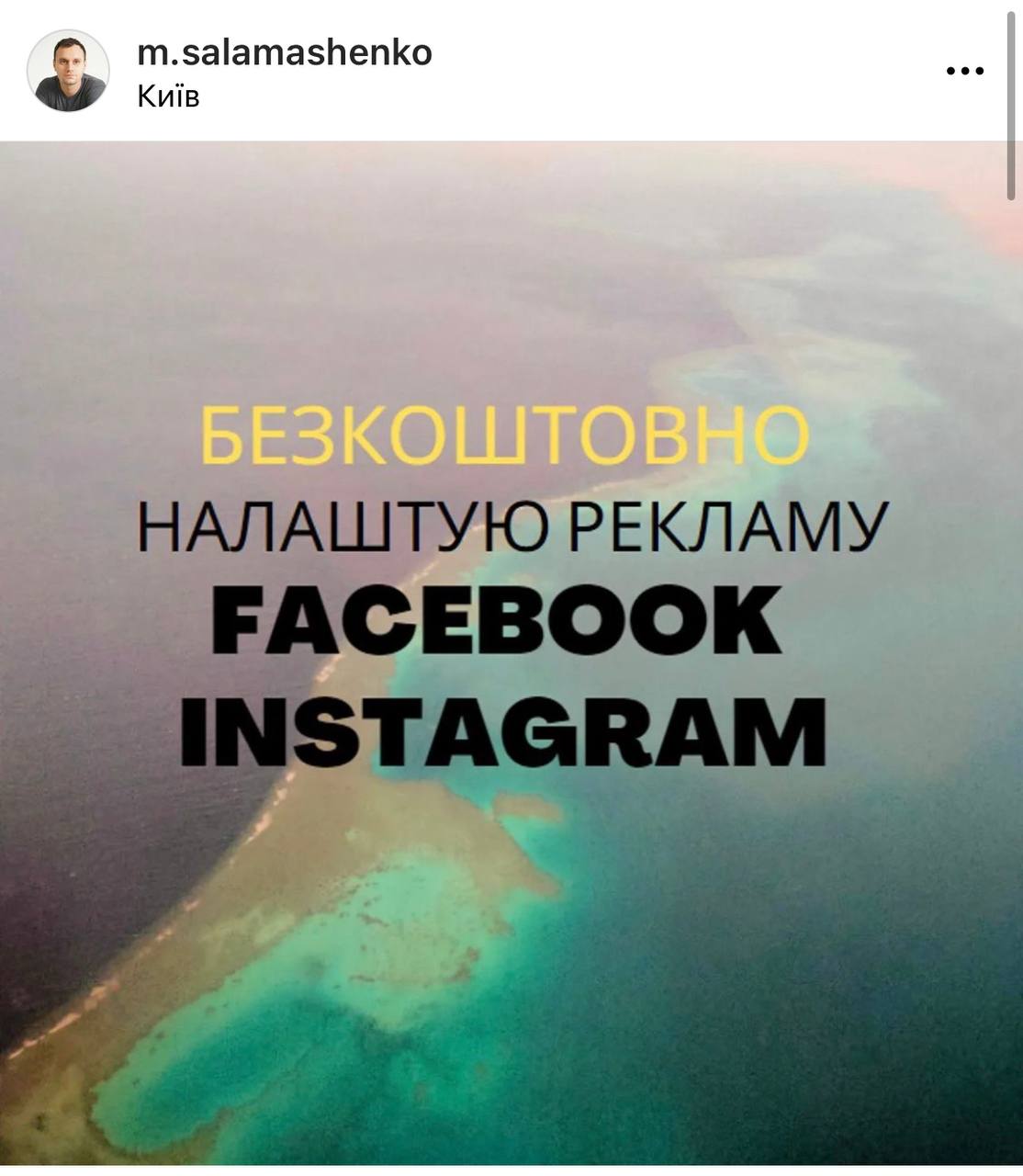